从课标    到课堂
黄小燕
常州市教育科学研究院
2023-8
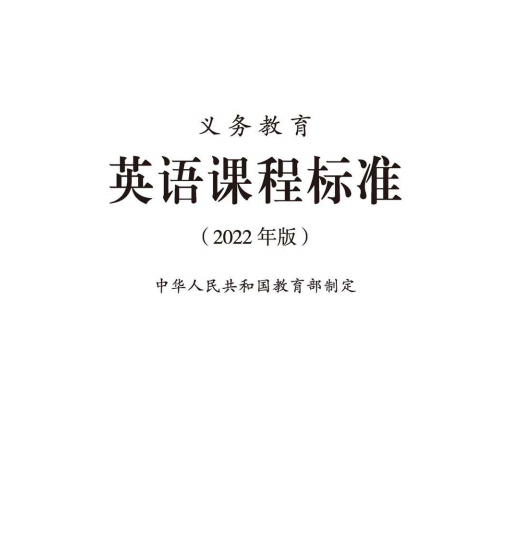 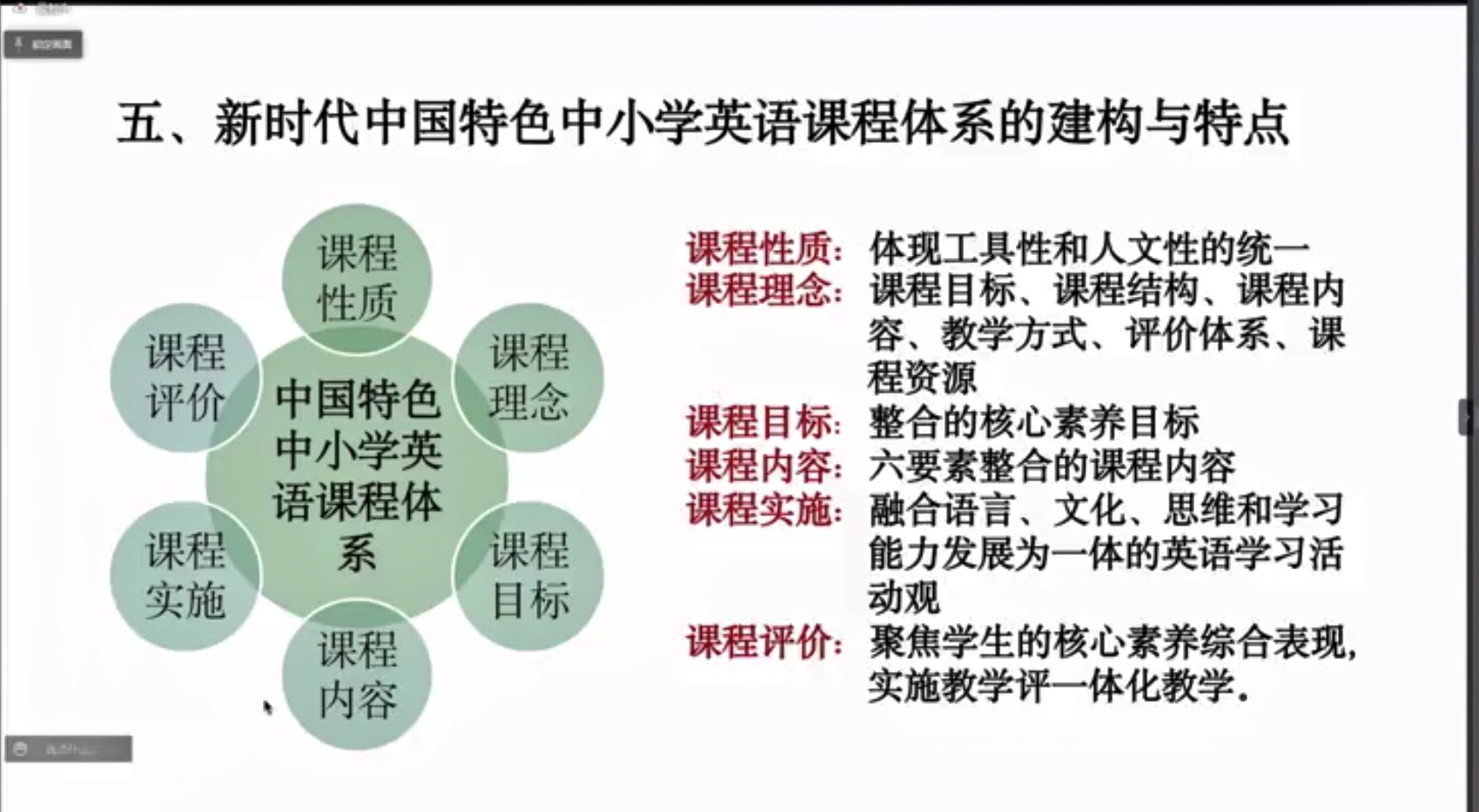 课标在这一头        课堂在那一头
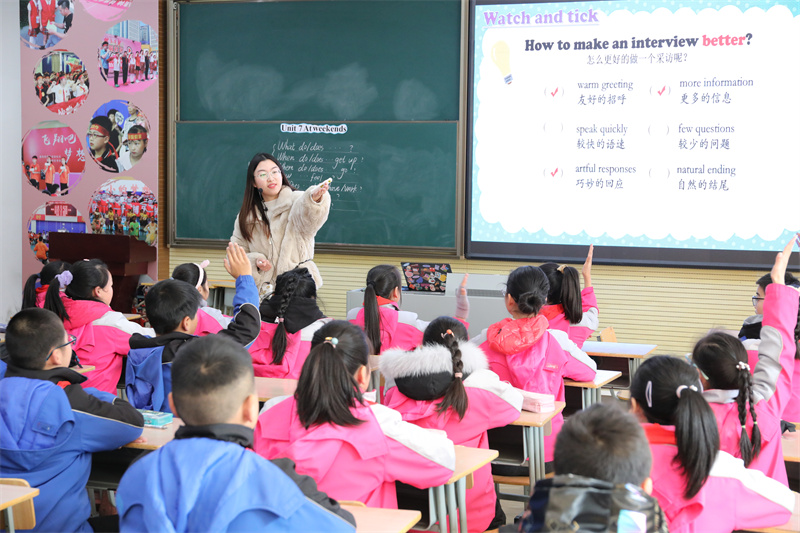 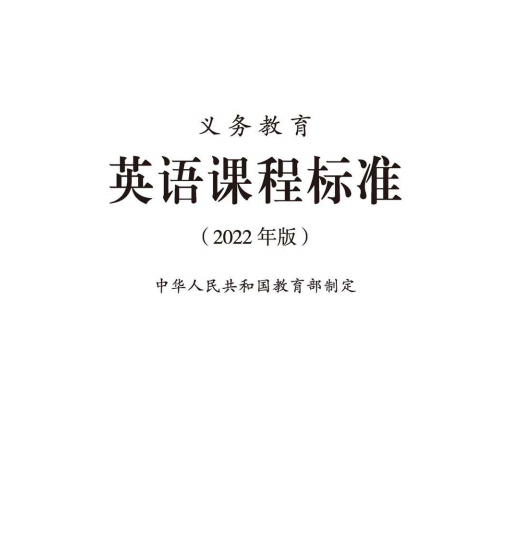 读
                                 研
                                 化
读
培根《读书论》
“taste”浅尝辄止
  —翻阅几页，顿觉满目生涩，便了无兴趣，望而却步。
“swallow”, 生吞活剥
   —不求甚解，不明觉厉或不过如此
 “skim”，快速浏览
   —抓住主旨和概要，课标的显著变化
“digest”，细细咀嚼
  —深入细读，认真揣摩关键概念，
    制作思维导图梳理核心内容，
    摘抄、批注等方式进行审辩和反思等等。
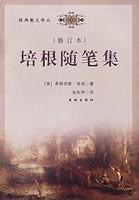 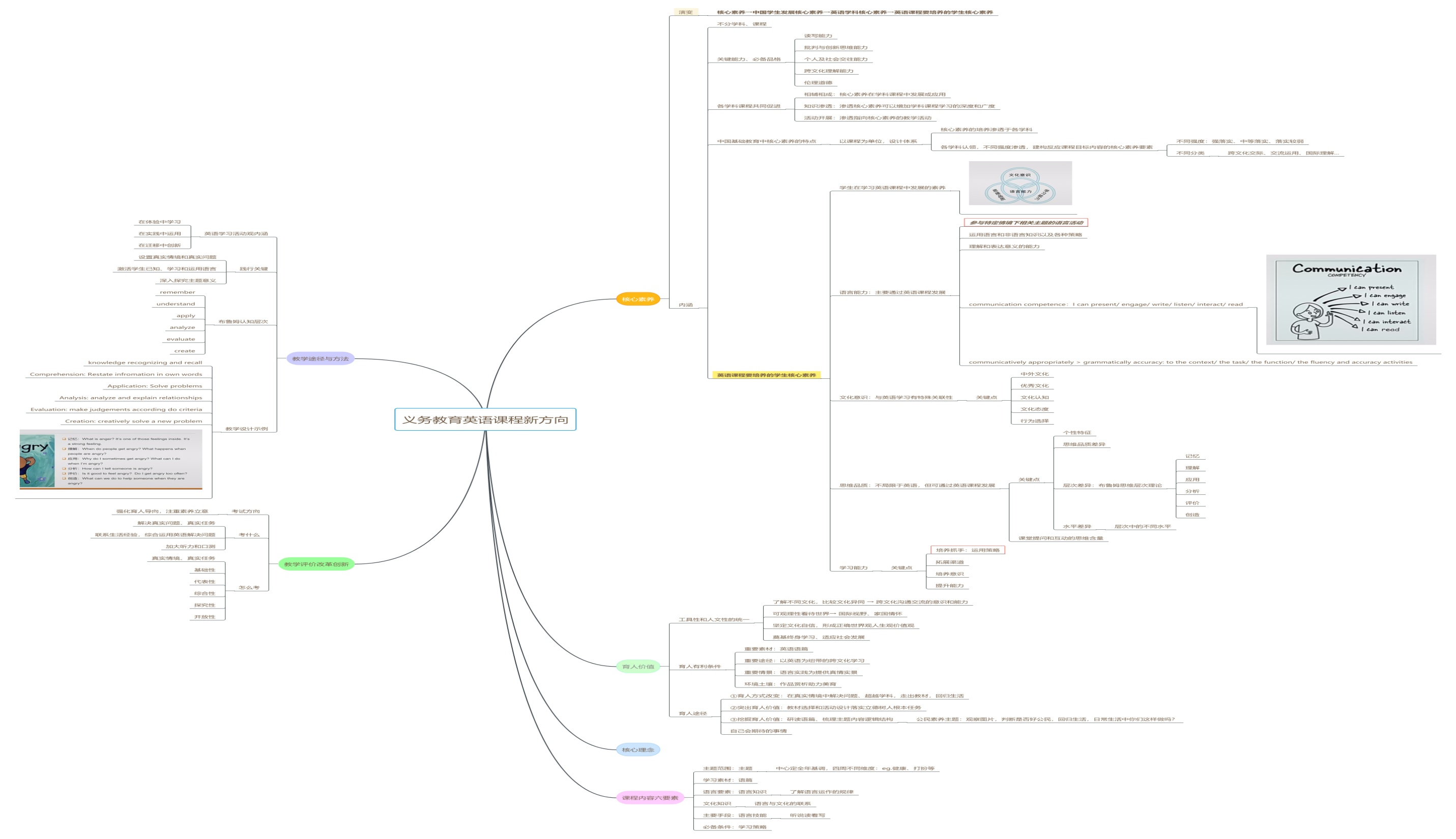 研
与专家、同行及自我开展积极对话，建构课标理解的高度、深度和广度。
学习：研读专家（尤其是课标组专家）解读新课标的各类讲座和文章，深入了解新课标的发展背景、体系逻辑以及各类指标制定的依据，深化我们对于课标核心理念的理解；
交流：与教研员或教研组老师建构学习共同体，结合课堂实际问题进行深入探讨，挖掘新课标对于教学中老、大、难问题的启示，彰显新课标的实践指导价值。
反思：反复勾连自己的教学经验与观察，基于新课标形成反思“我的课堂”的思维框架，建构新课标落地于“我的课堂”的可能图景，明晰努力的方向，不断探索改进“我的课堂”的有效策略。
化
“从新课标到新课堂”的行动层面

      教师基于自己的教学实际，将新课标理念与要求转化为实实在在的教学行为。
路径一
基于课程标准的小学英语课程纲要制定
课标
3
编制课程纲要的基本流程
课程
内容
课程
目标
课程
实施
课程评价
学情
教材
学什么？
怎么学？
学到什么程度?？
编制课程纲要的过程
是教师、教研组、学科组从整体与发展的上位视角，深入研读课标、认真分析学情、全面审视教材、统筹思考、盘活资源、集结课程要素、制定一体化课程方案的过程，是学科教学至关重要的前期部署与规划研制过程，有利于教师形成课程意识、培养课程设计和实施能力，促进教师的专业发展和整体学业质量的提升。
编制课程纲要的目的
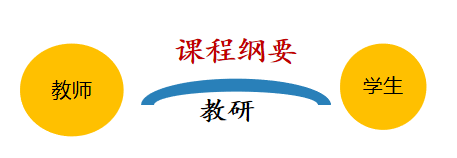 促使教学双方明晰：“要做什么”“要怎么做”“要做到什么程度”。

        从学生发展视角出发，培养并提升英语核心素养，真正实现立德树人。
课标
课堂
校本化课程纲要的制定的路径
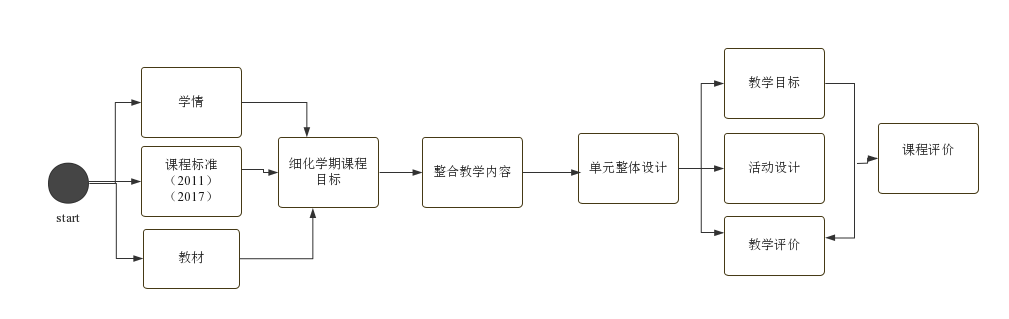 2022
课程内容的细化
01
02
03
教材内容的勾连
单元整体设计教学设计
校本化课程纲要的制定的路径
课程目标细化
—以五上、六上为例
01
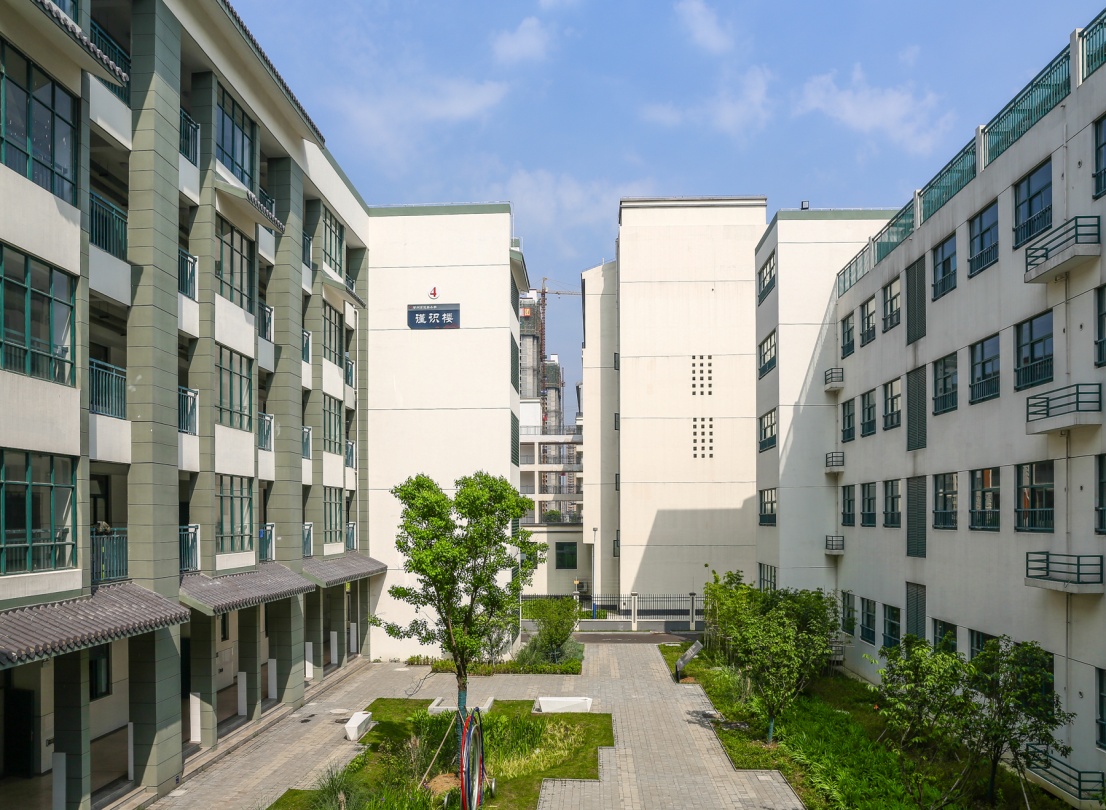 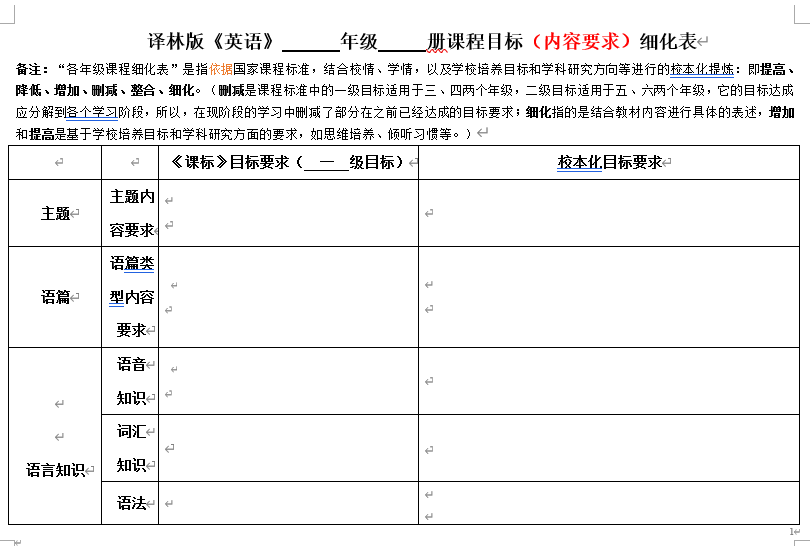 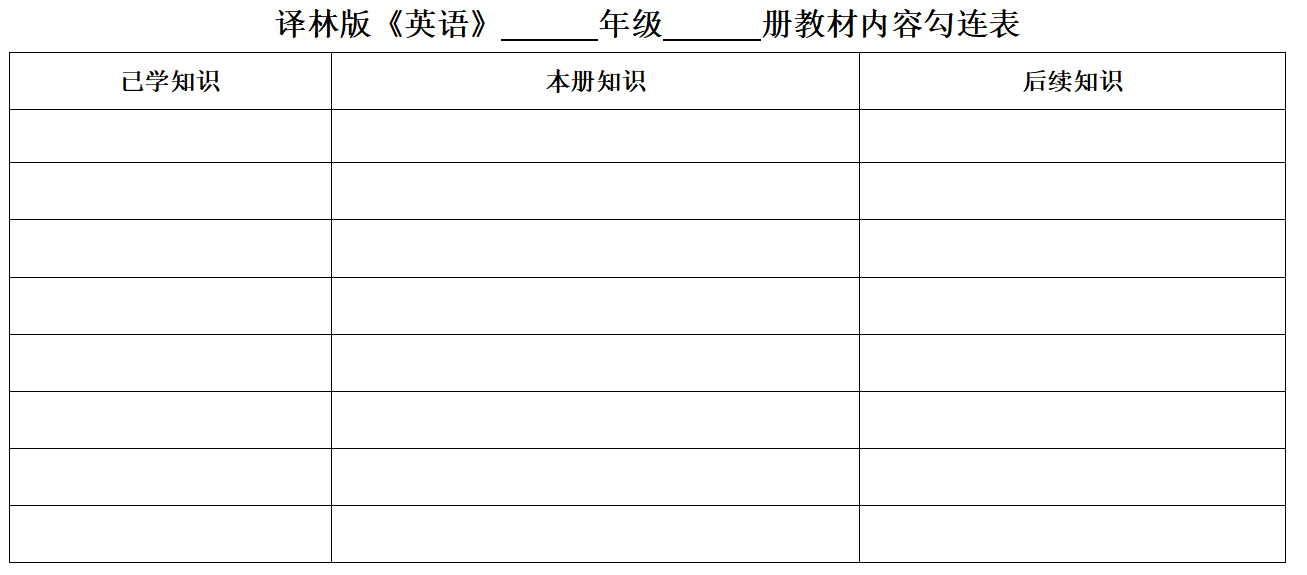 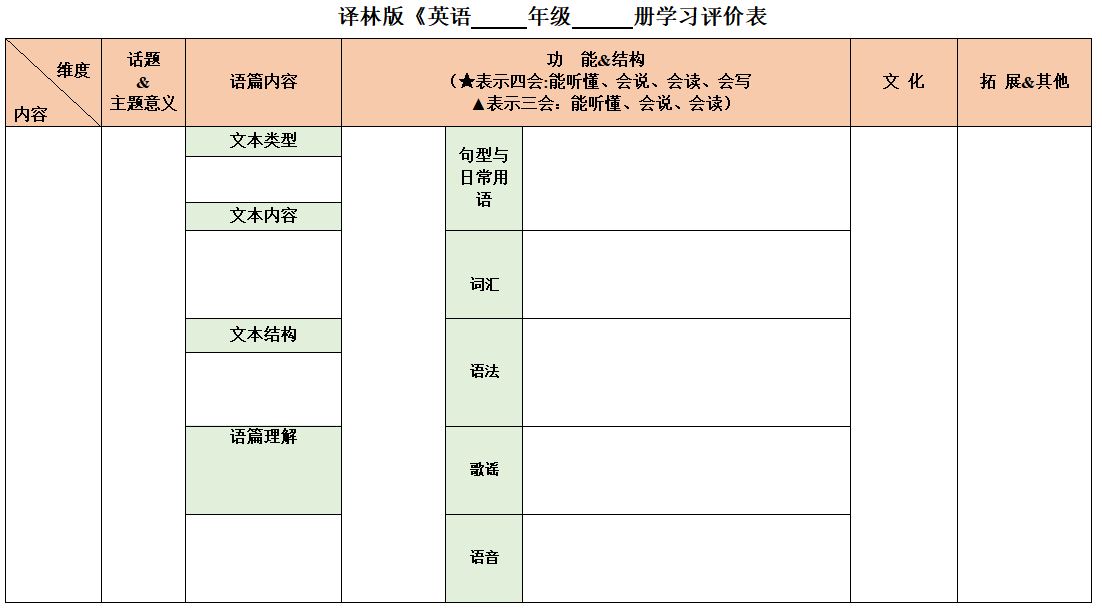 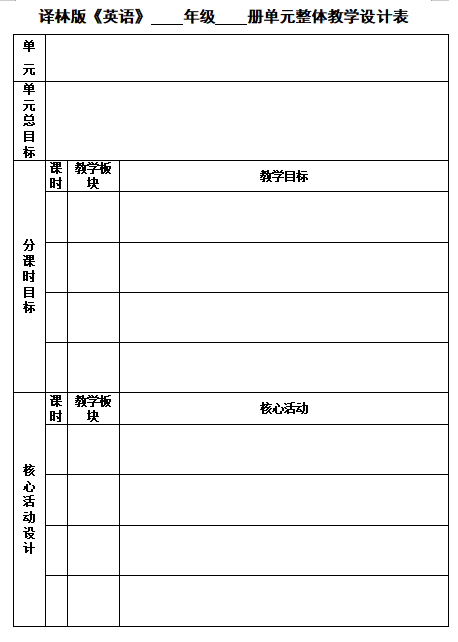 课程内容细化表
教材内容勾连表
学习评价表
单元整体教学表
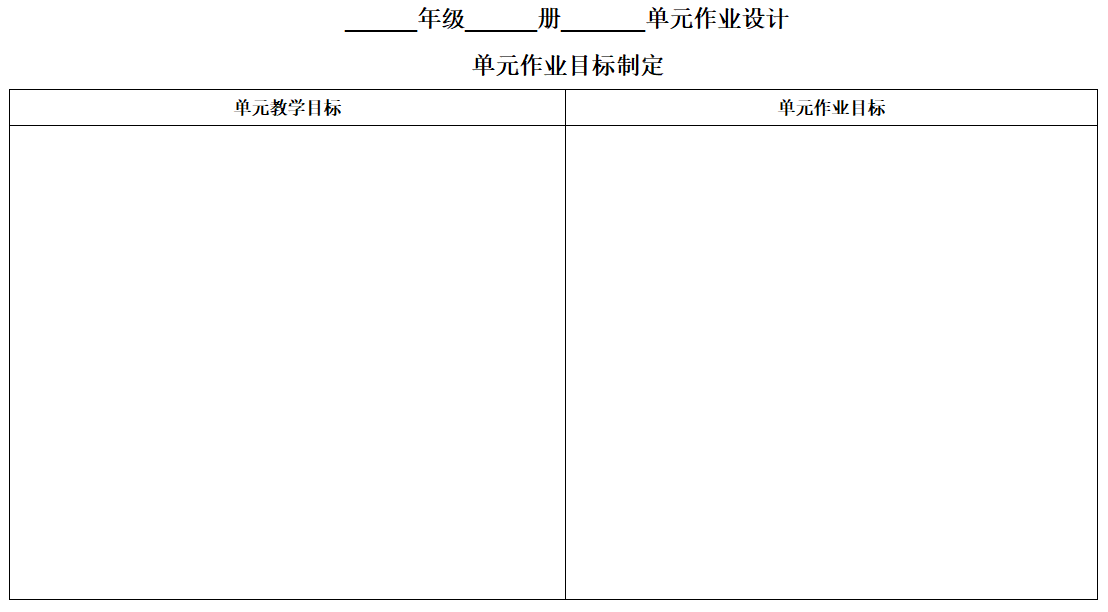 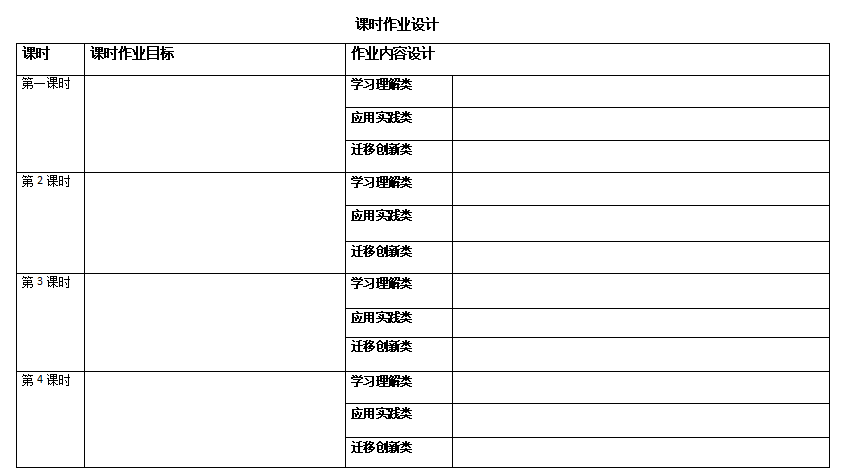 分课时作业
单元整体作业总目标
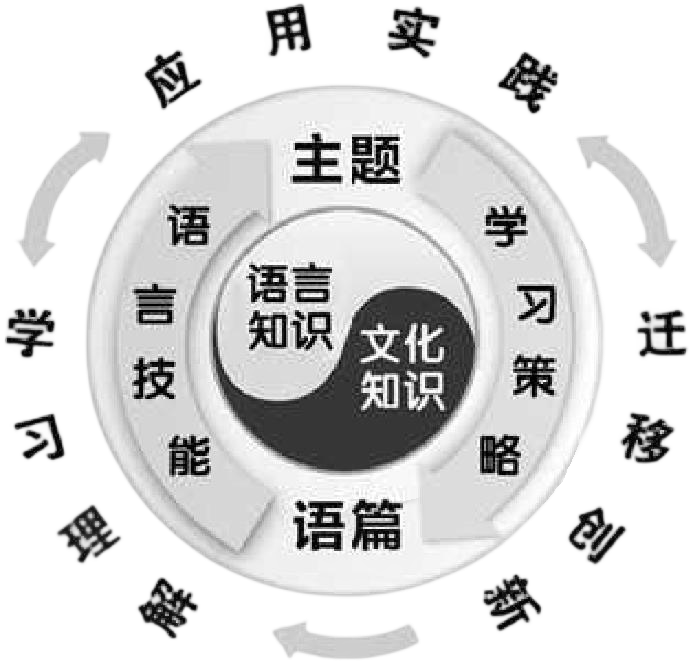 一、课程目标细化
提高
降低
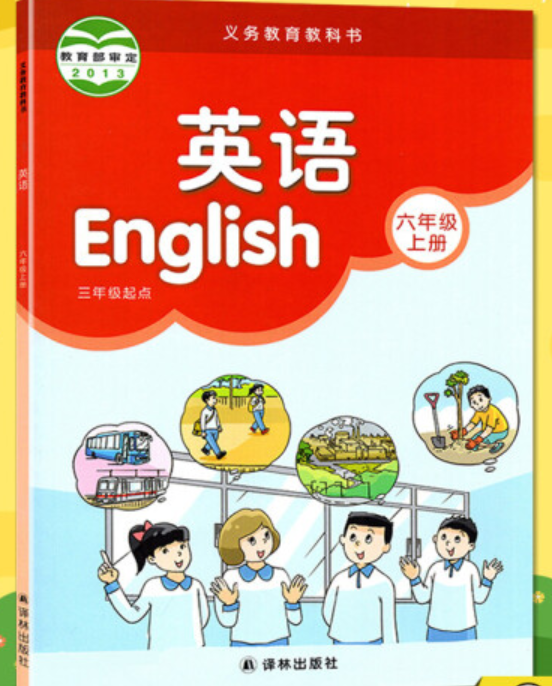 增加
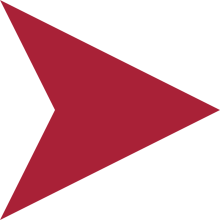 删减
整合
细化
一、课程目标细化
01
添加小标题
单击此处输入你的正文，文字是您思想的提炼，请尽量言简意赅的阐述观点。
一、课程目标细化
01
添加小标题
单击此处输入你的正文，文字是您思想的提炼，请尽量言简意赅的阐述观点。
语篇类型内容要求细化表
01
02
03
04
05
语音
词汇
语用知识
语言知识
语法
语篇
一、课程目标细化
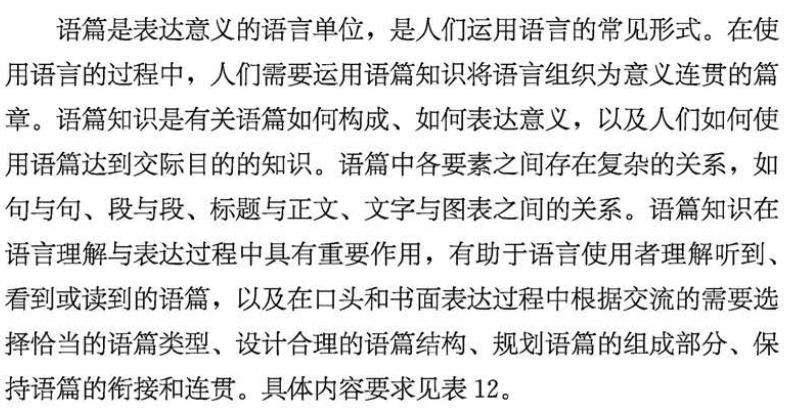 01
添加小标题
单击此处输入你的正文，文字是您思想的提炼，请尽量言简意赅的阐述观点。
一、课程目标细化
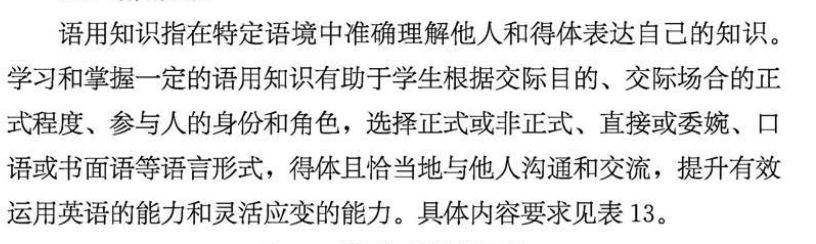 01
添加小标题
单击此处输入你的正文，文字是您思想的提炼，请尽量言简意赅的阐述观点。
语篇类型内容要求细化表
相辅相成
相互促进
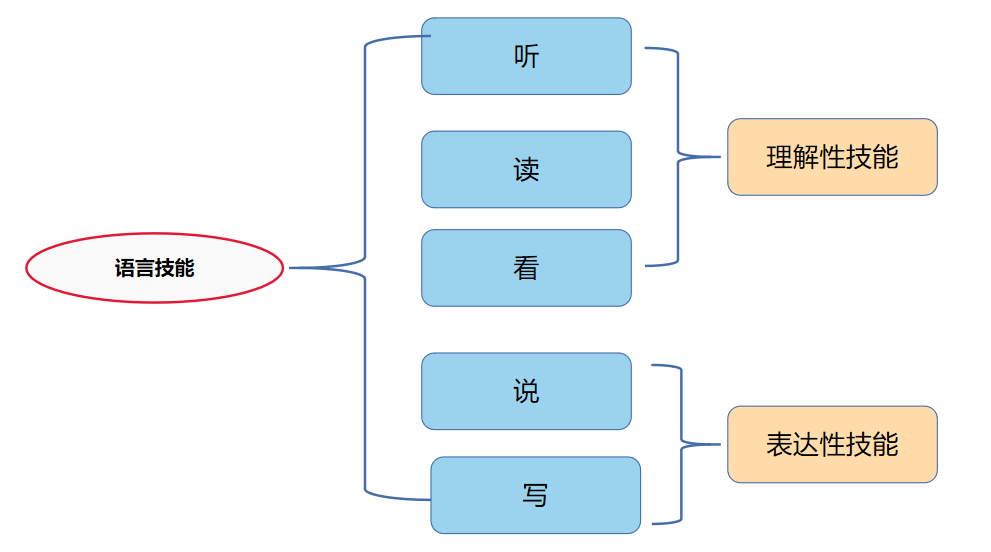 “看”是指利用多模态语篇中的图形、表格、动画、符号以及视频等理解意义的技能。
理解性技能
信息提取？
信息推理？
信息归纳？
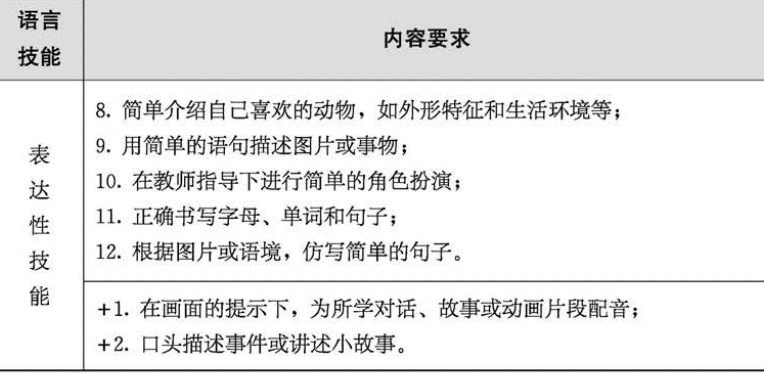 what？
How？ 
to what degree ?
具体指标
测试特点
1.以语篇为单位—强调语篇意识 
2.基于复杂语境—于真实情境中提取信息
3.增加信息转化和推理的比例—关注思维品质的发展
4.融入跨学科知识和技能—指向真实问题解决
5.细化写作评价标准—为写作教学提供标准
听力测试框架
典型题（听）
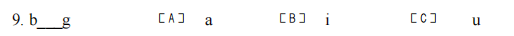 典型题（听）
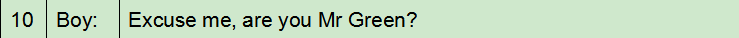 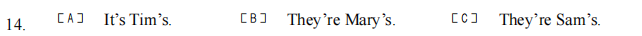 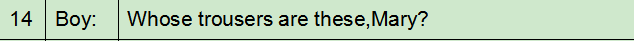 典型题（听）
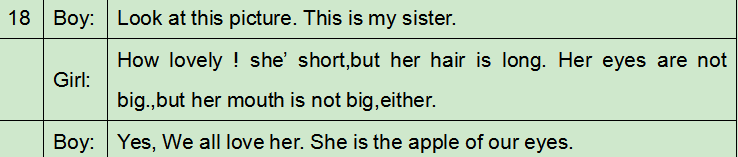 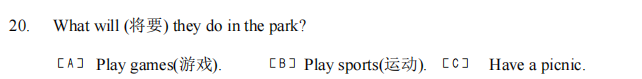 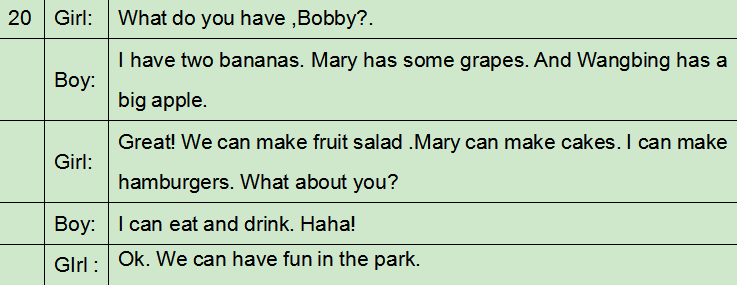 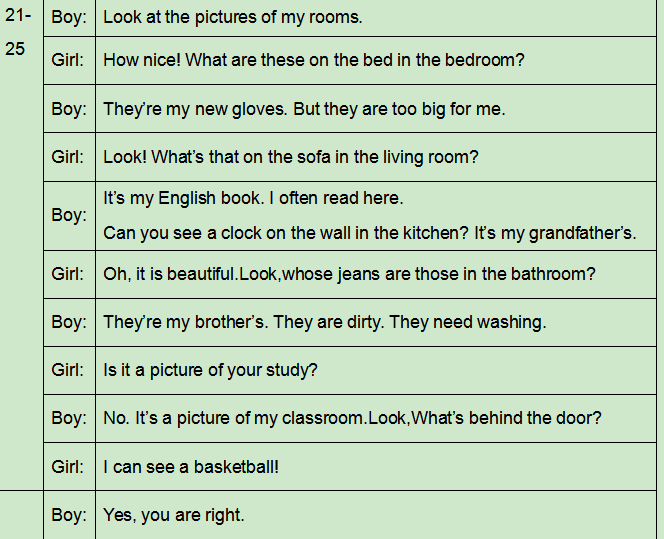 典型题（听）
如何提高学生的听力？
解题策略？
读测试框架
典型例题（读）
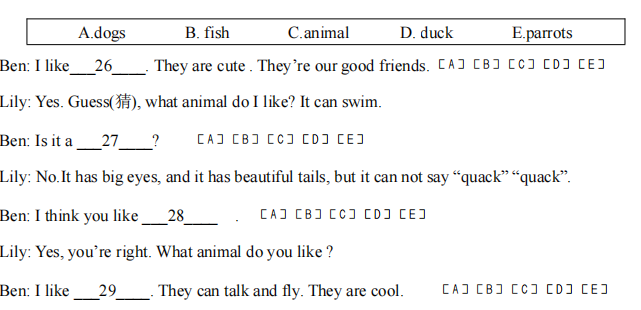 典型题（读）
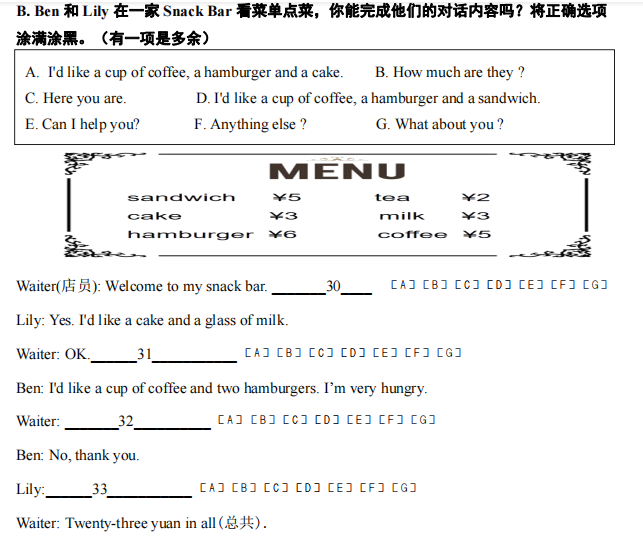 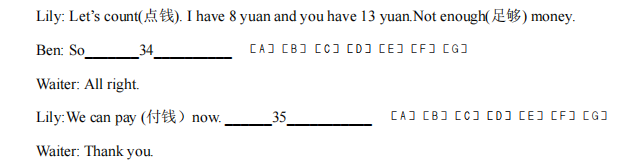 典型题（读）
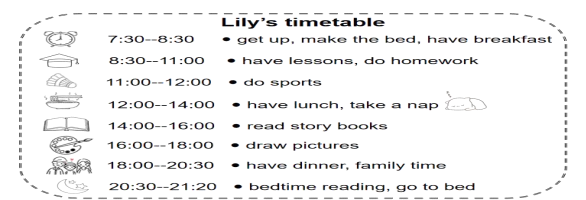 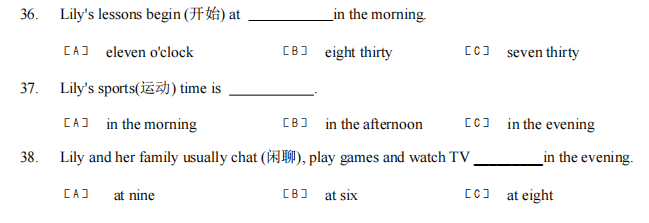 典型题（读）
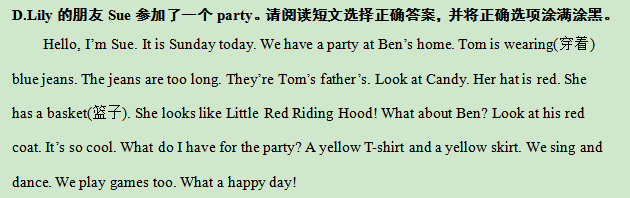 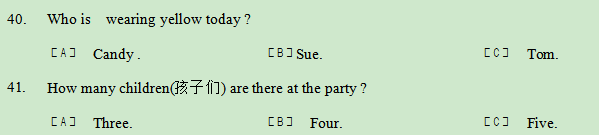 典型题（读）
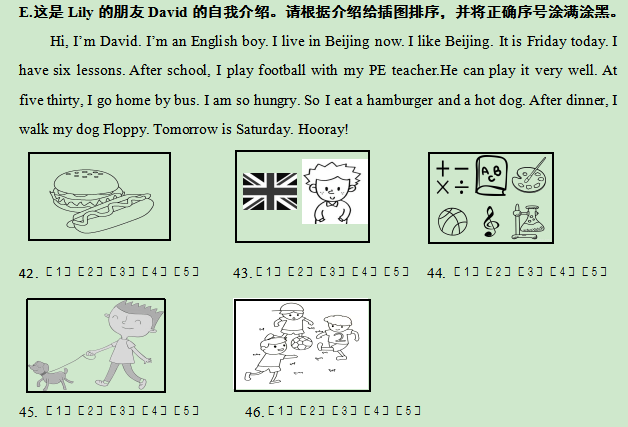 写测试框架
单词评分标准
写（单词）
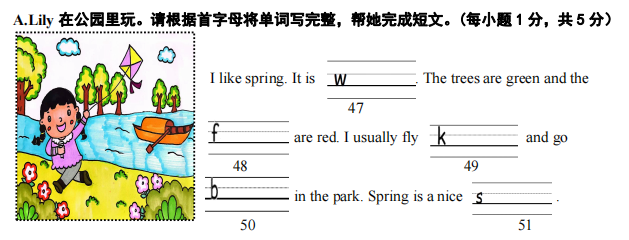 写作评分标准
典型题（仿写)
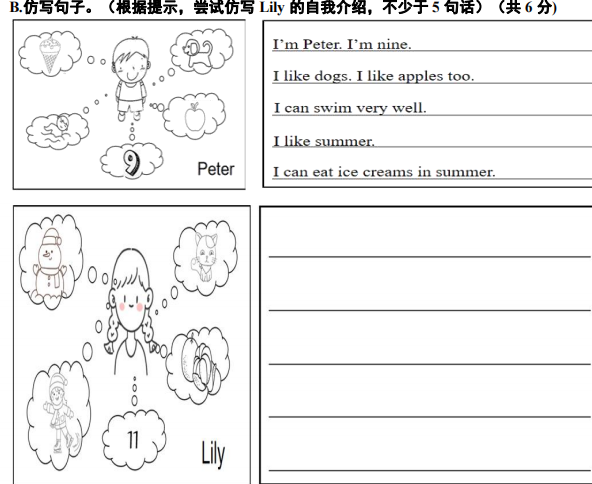 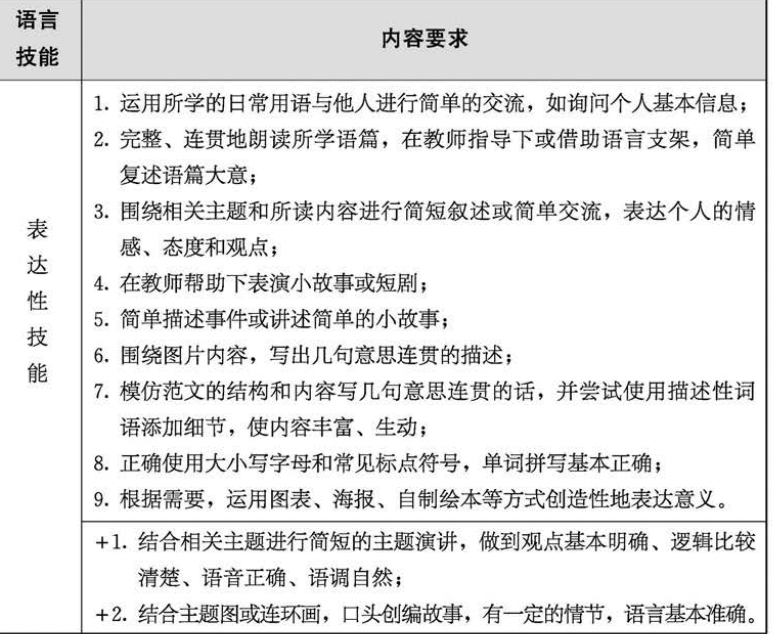 Ⅰ. 英语学科语言能力分析
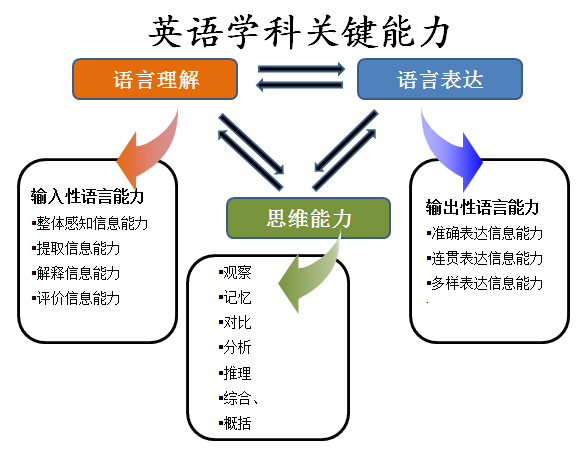 1. “英语语言能力”是以母语的语言能力为基础，在英语学习中通过概念化的思维活动输入知识，再经思维活动对语义表达内容进行组织和谋划，最终输出的一个过程。
2. 学科能力的达成和评价并非否认知识目标的重要性，而是比简单的强调符号知识的理解和掌握更进一步，更强调学科知识的学习向学科能力表现的转化，尤其是认知思维能力的培养。
3. 输入和输出性语言能力是不可分割的两个部分，对彼此都有促进作用，同时双方共同作用来完成学习过程。另一方面，思维能力的发展在输出和输入过程中获得，同时也反作用于输入和输出，促进学生的语言理解能力和语言表达能力的提高。
三者是一个互动的整体，相互作用又相互支撑。
英语学科关键能力评价的关键性指标（小学）
评价信
息能力
“语言多样表达能力”
关注高年级优秀学生群体以及中小衔接的教学倾向
“准确表达信息能力”以及“连贯表达信息能力”
“整体感知信息能力”以及“解释信息能力”
以“模仿”为主的语言表达能力的初级指标
“信息提取能力”
以”获取信息、理解信息“为主的语言理解能力的初级指标
02
单元整体教学设计
 （以五年级上册第五单元为例）
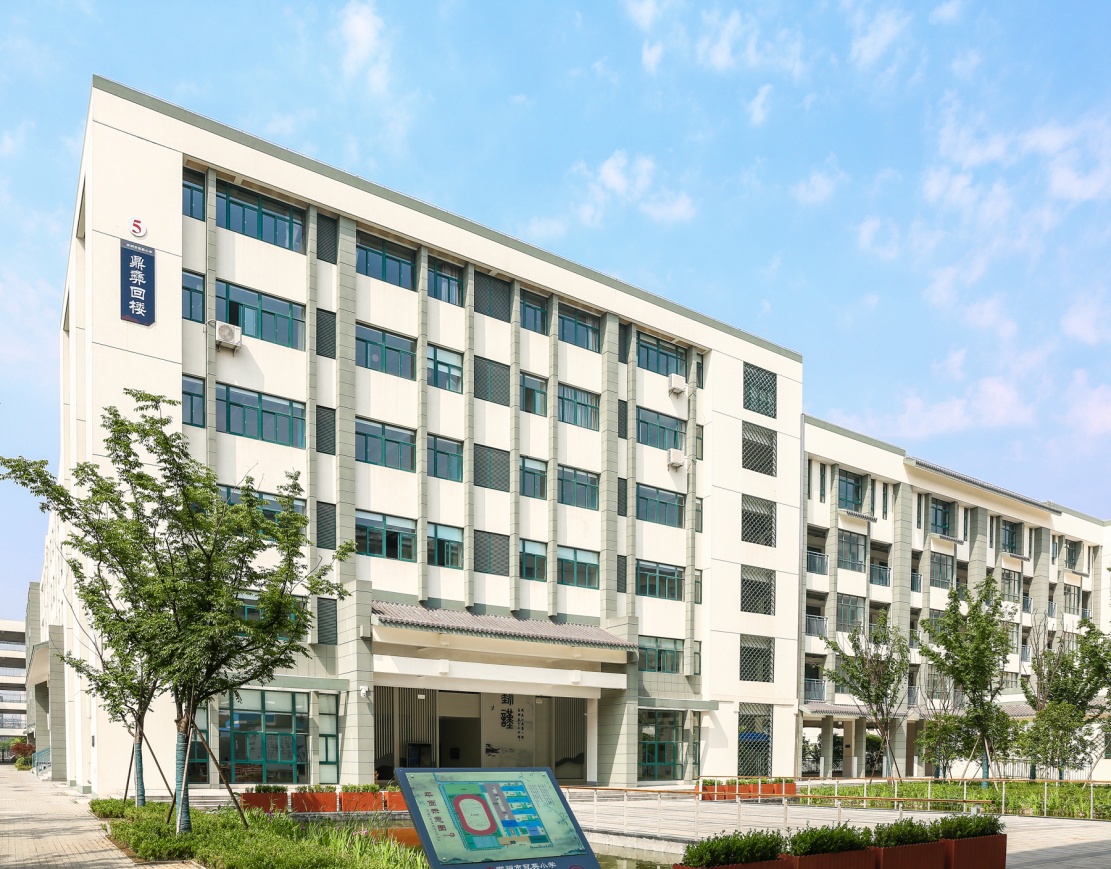 1.教材内容梳理
二、 单元整体教学设计
教材内容勾连表
主题内容分析
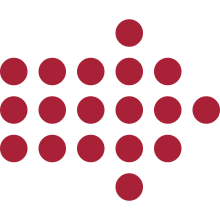 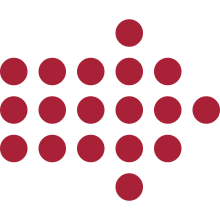 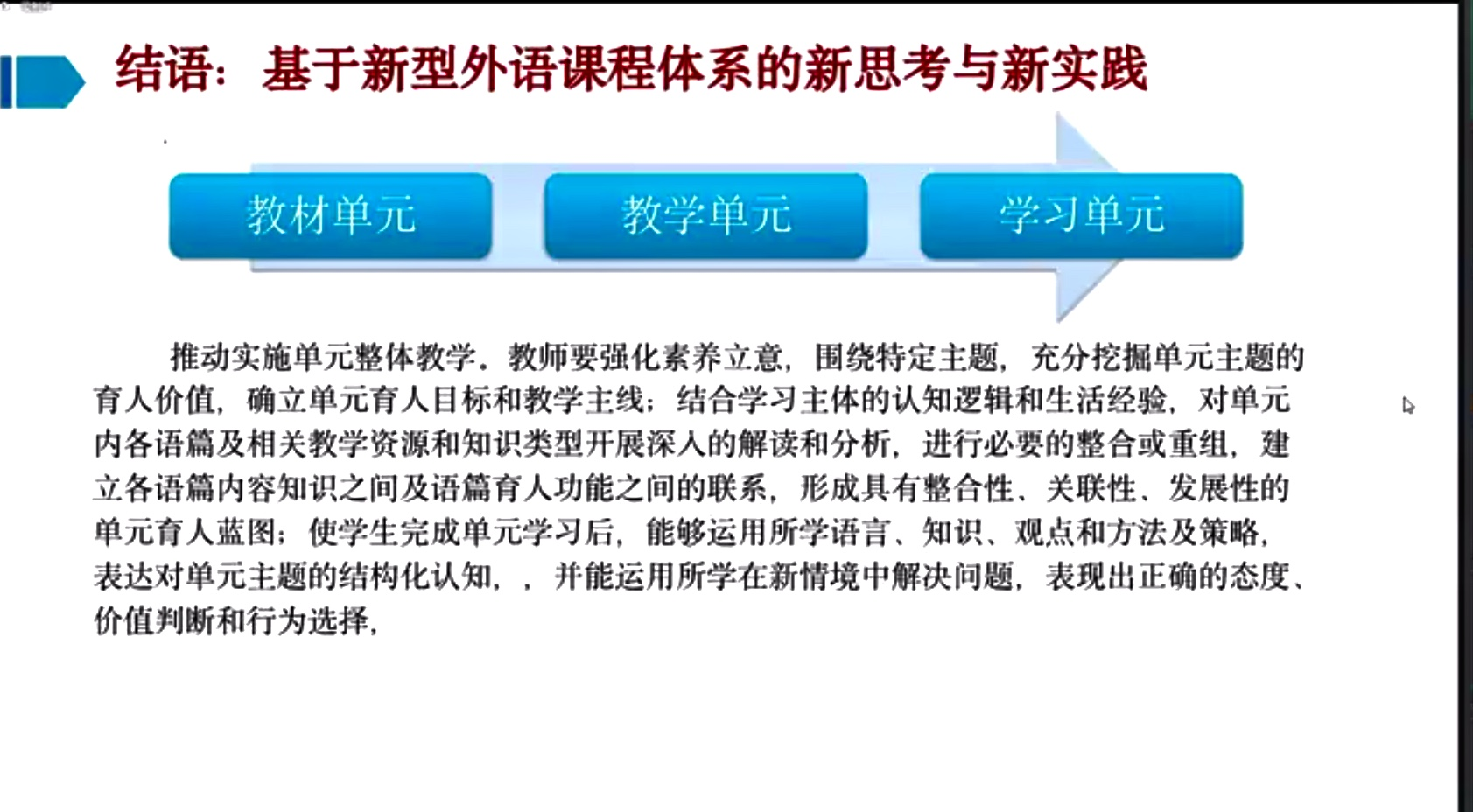 03
单元整体教学
以五年级上册第五单元为例
以单元整体教学为路径，形成单元育人蓝图
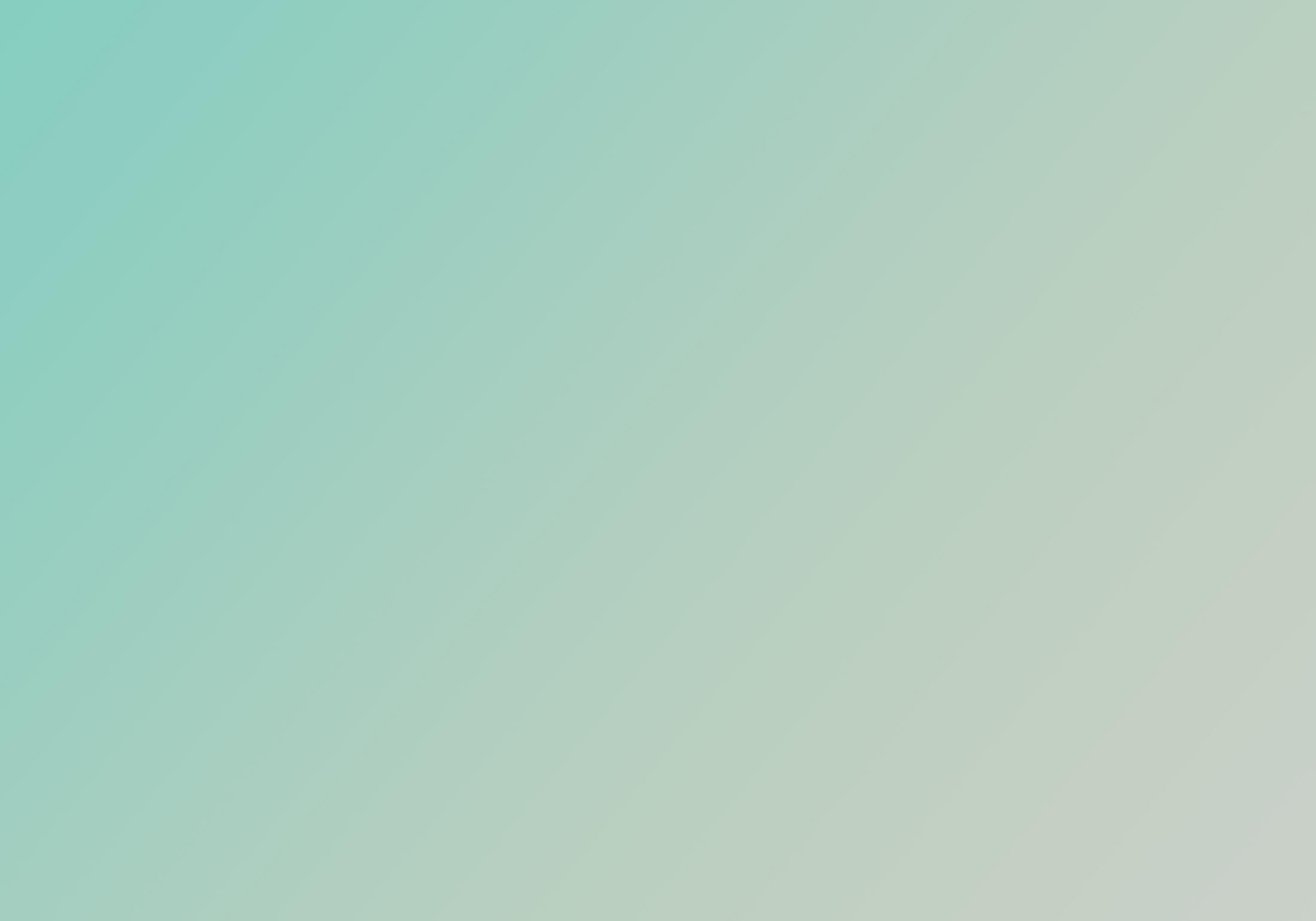 1
单元整体内容分析
单元整体目标
及分课时目标分析
2
3
单元整体作业
及分课时作业设计
U1
单元整体教学设计
单元各板块解读
单元学习评价表制定
单元主题内容分析
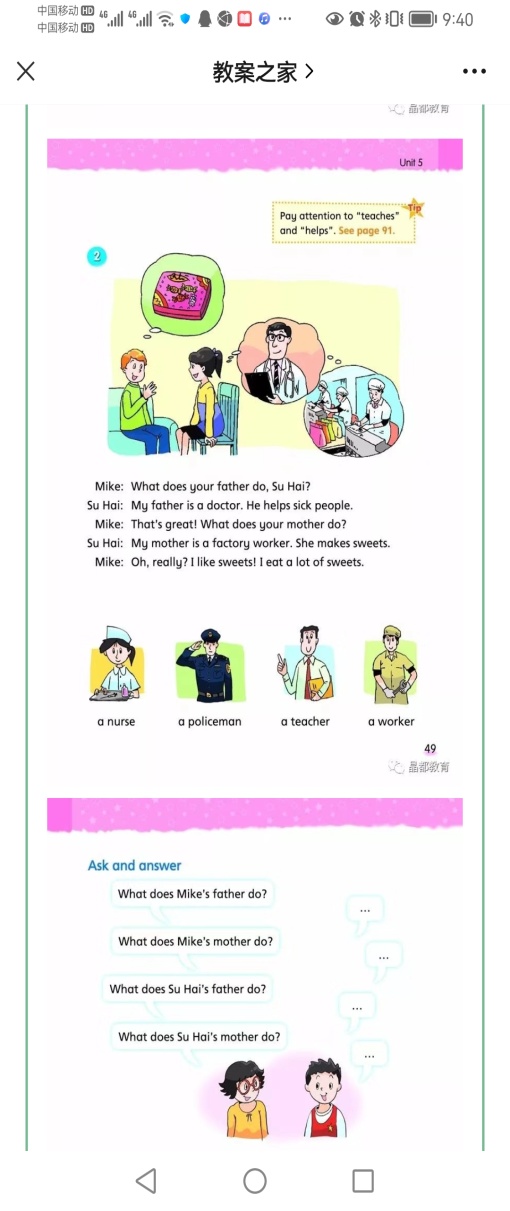 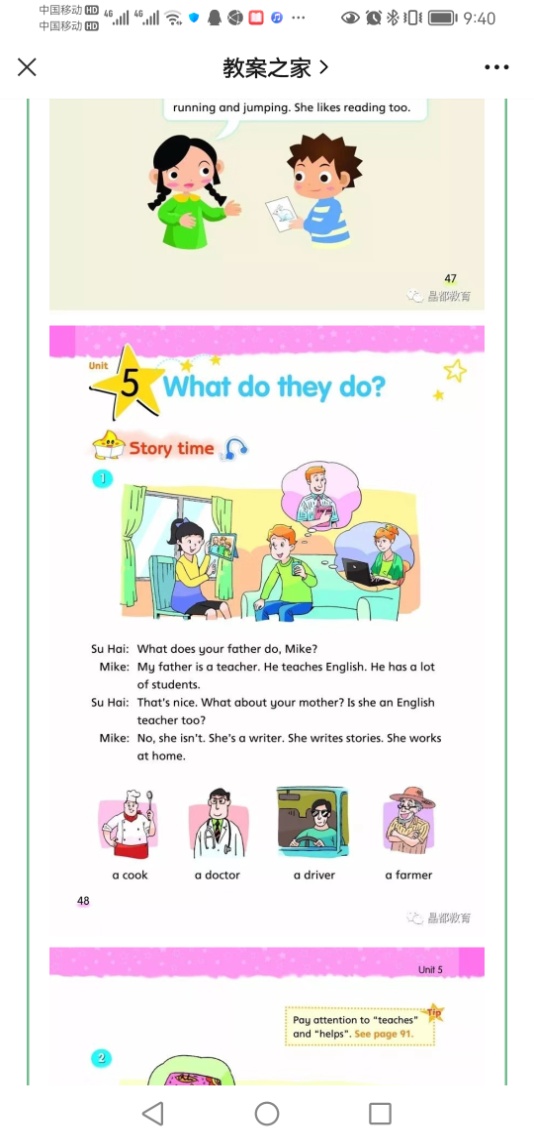 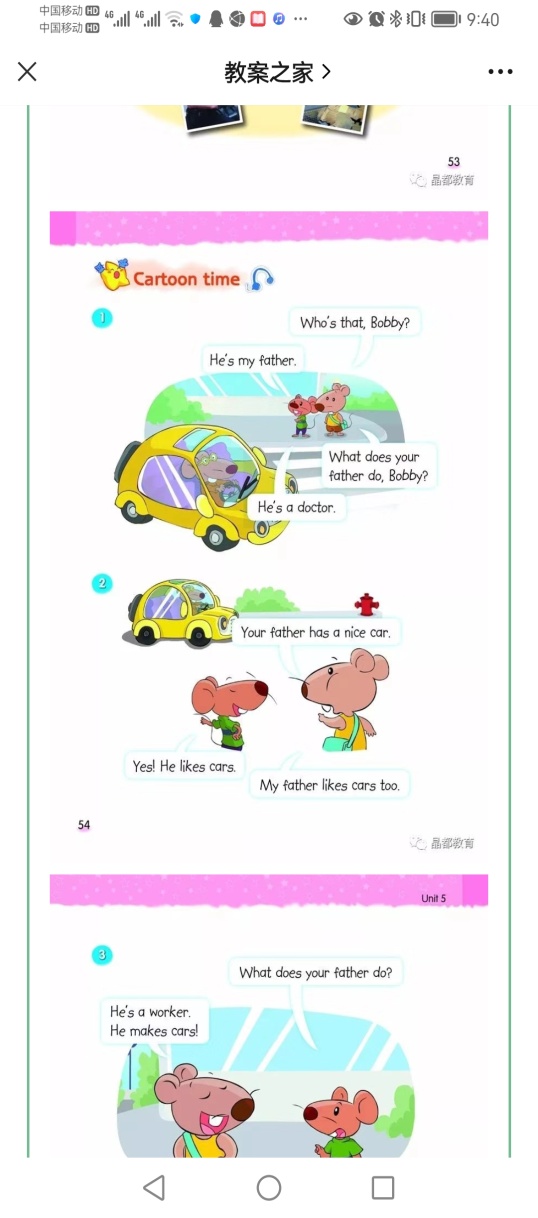 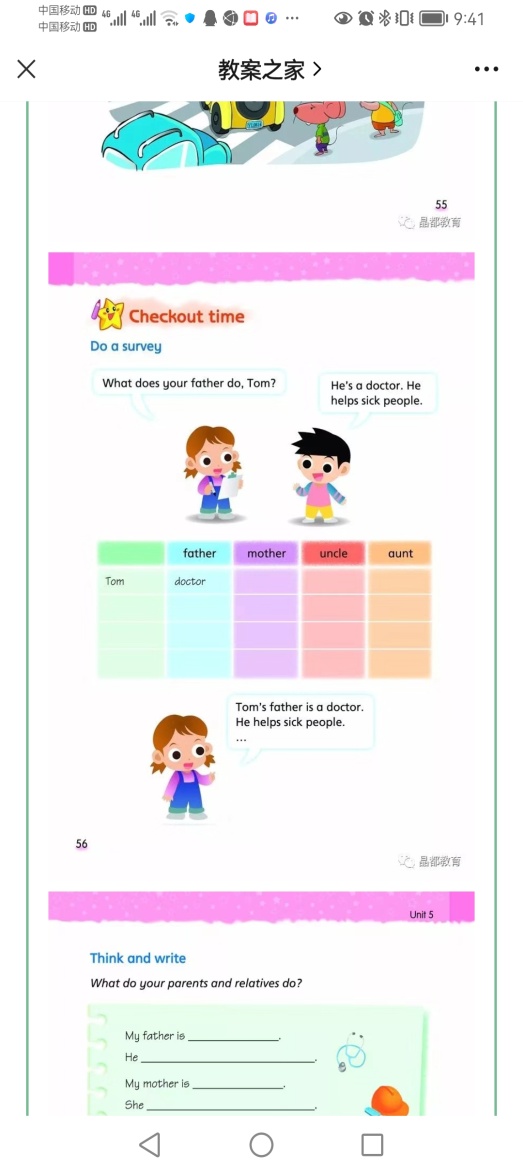 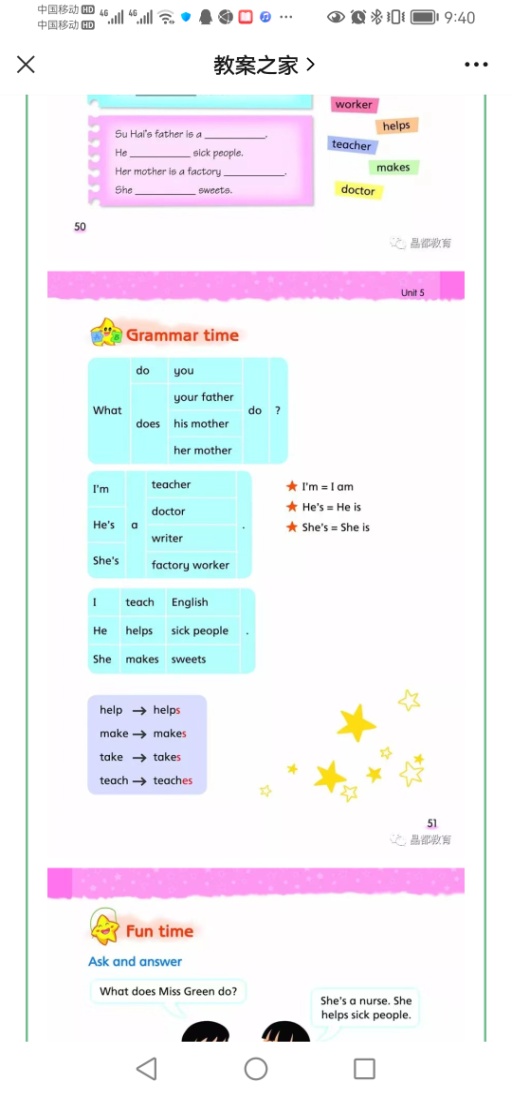 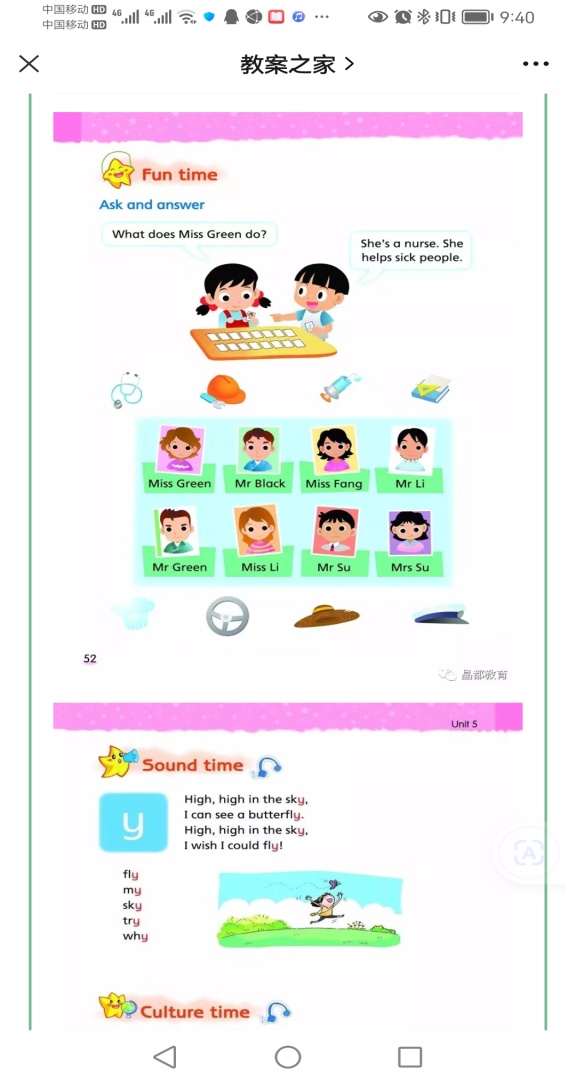 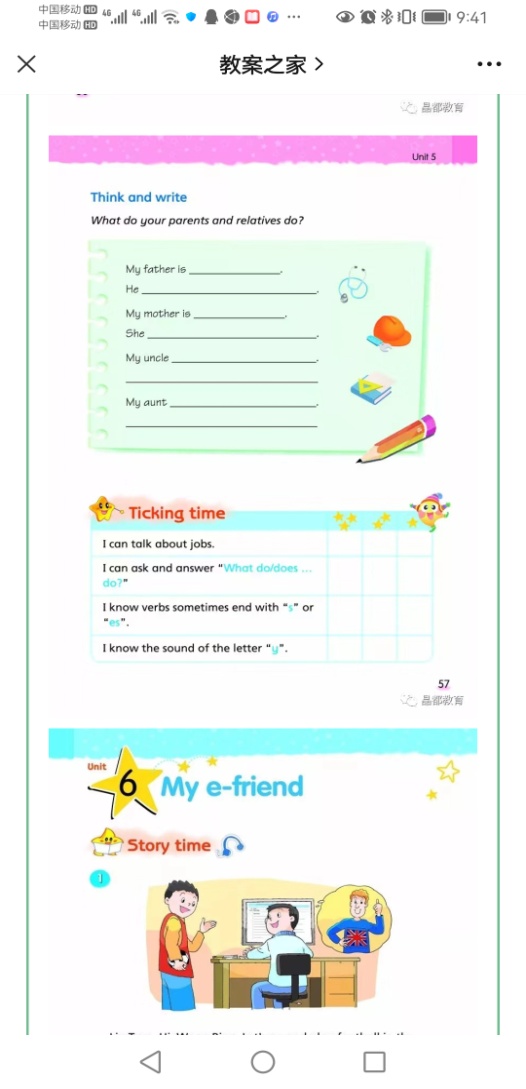 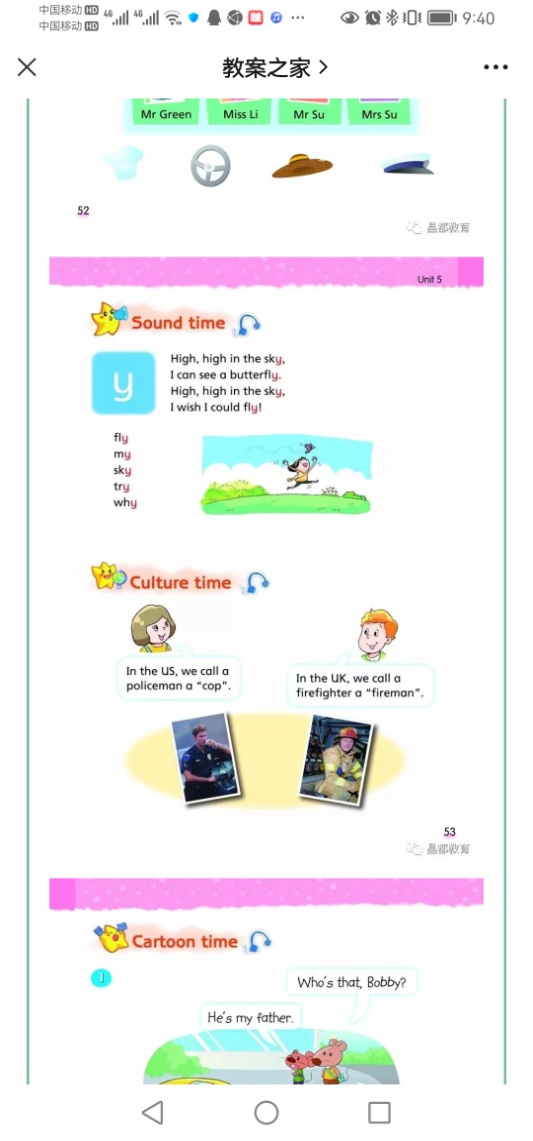 单元整体内容解读
本单元内容围绕职业这一主题展开，涉及1个对话、1个卡通故事、1个游戏、1个调查和1篇写作.通过谈论，学生能了解丰富多彩的职业及其职业具体内容。在整体分析单元教学内容时，教师要重点关注语篇背后所蕴含的主题意义，进行充分合理的挖掘和提炼。
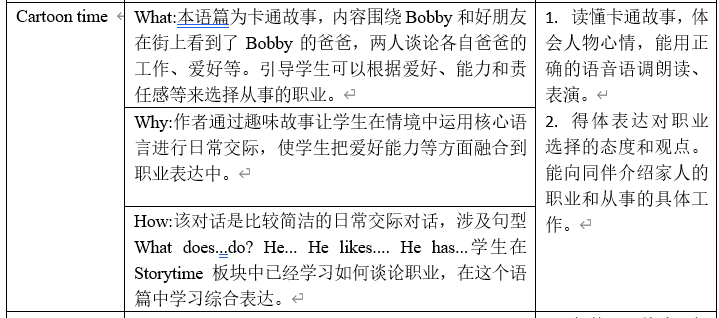 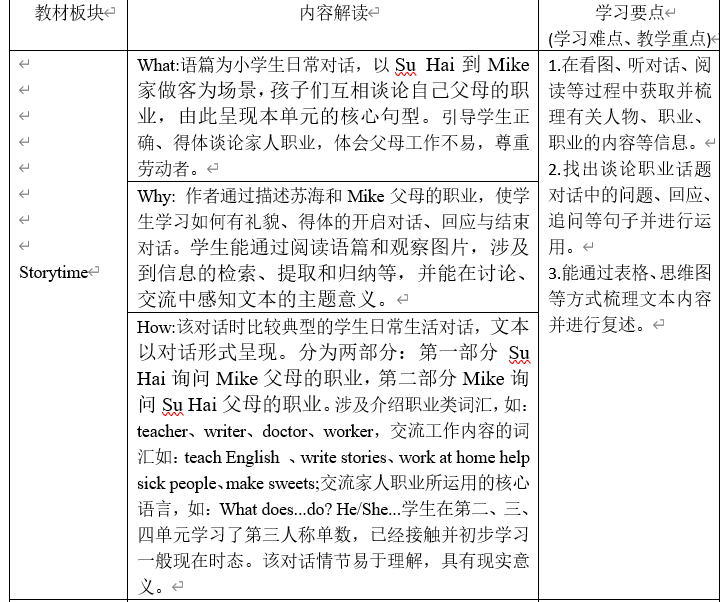 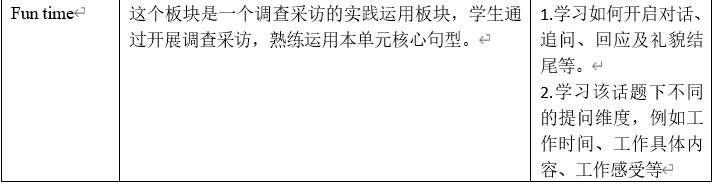 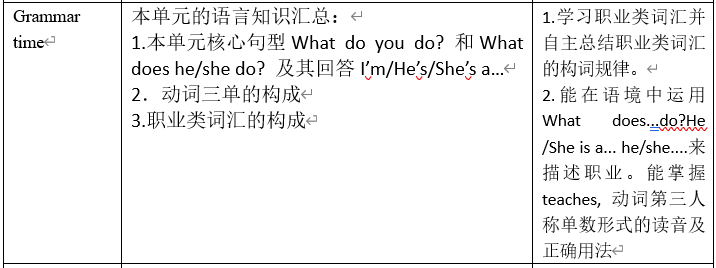 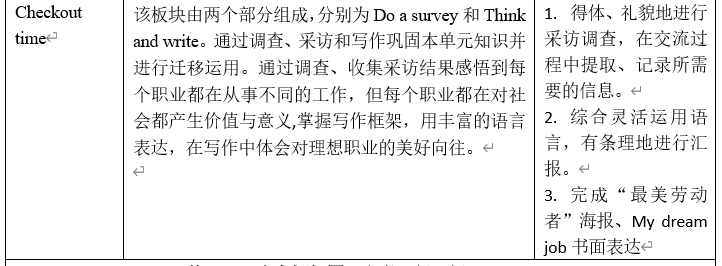 单元各板块解读
What
Why
How
单元主题内容分析
提炼单元主题，确立大概念
教材勾连表：
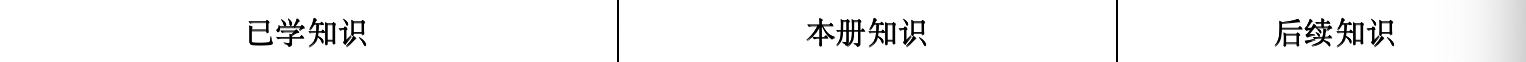 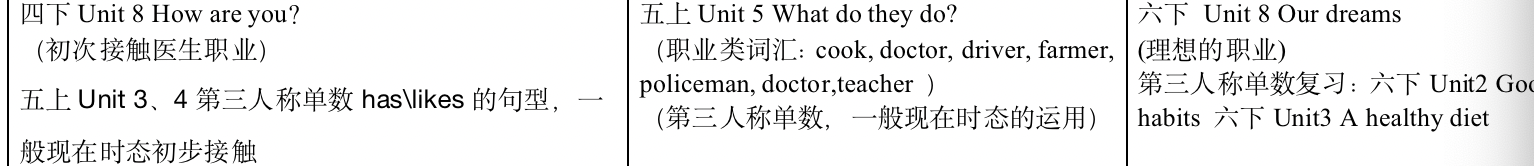 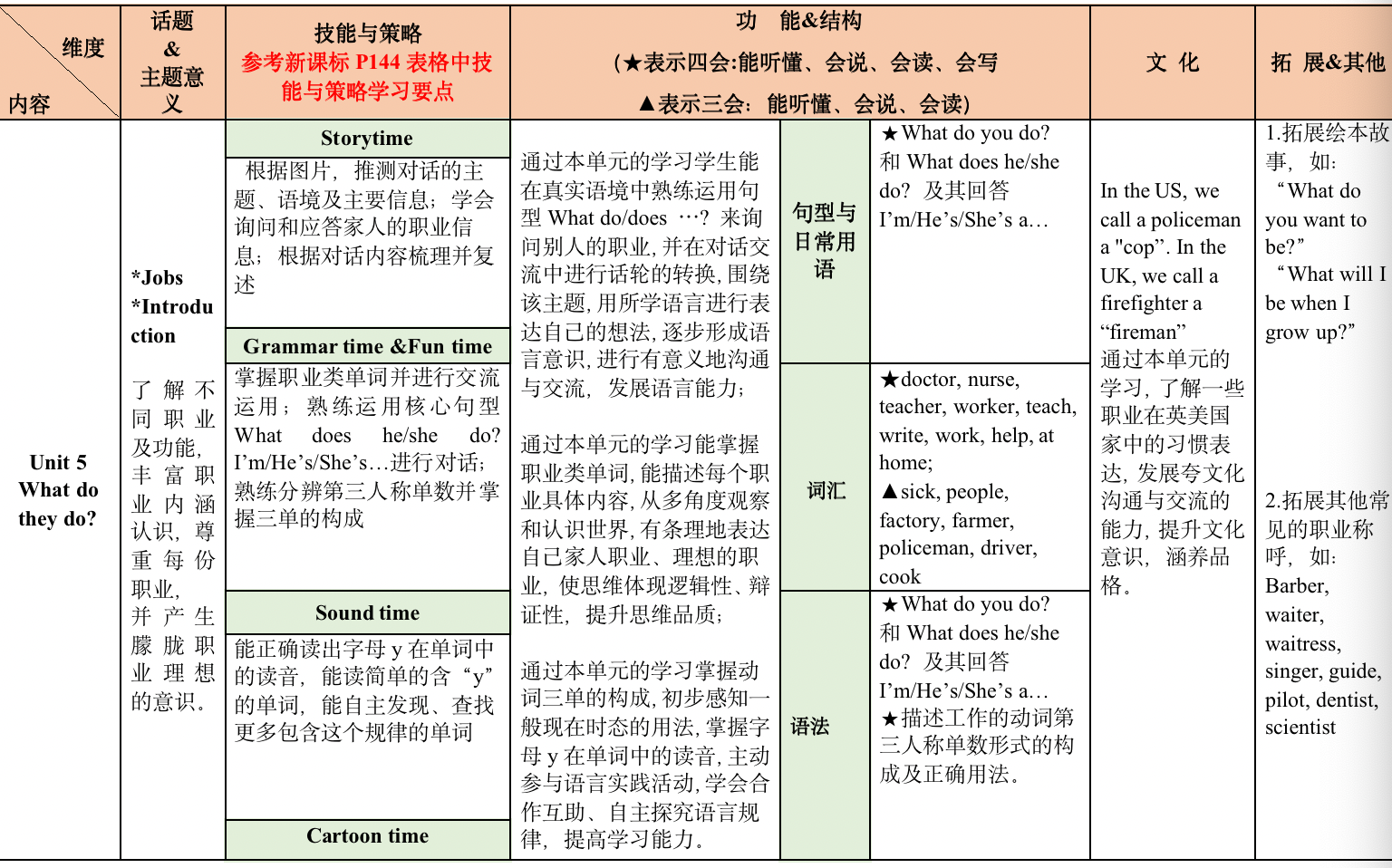 单元学习评价表
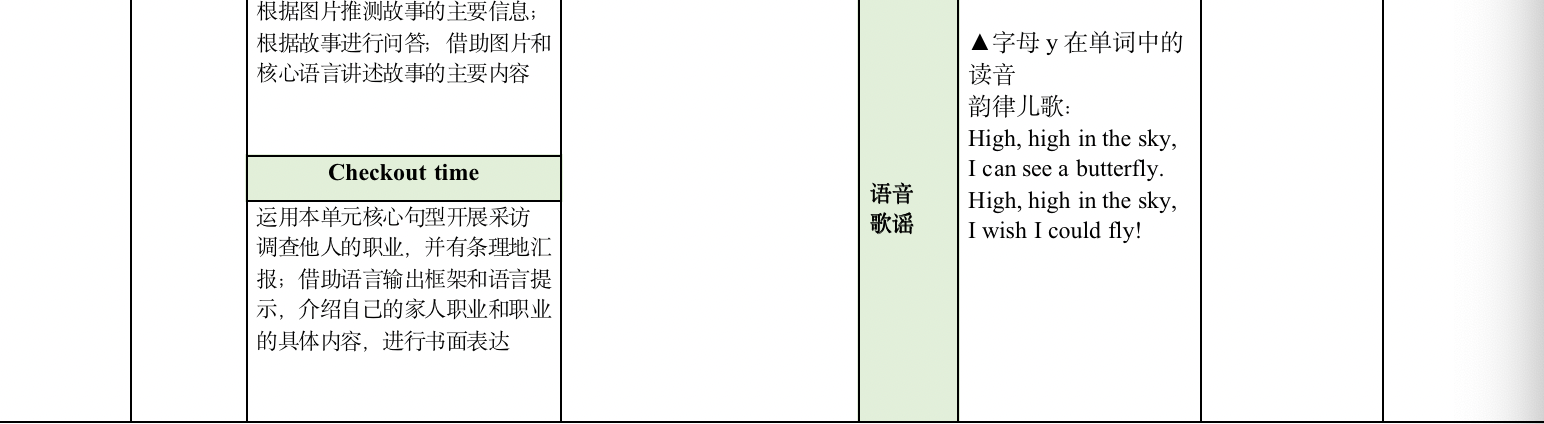 小主题1：
（jobs in the story)
小主题2：
（colourful  jobs)
初步理解主题意义：认识多彩职业，从不同角度谈论职业具体内容
感知主题意义:认识和了解文本中的职业，学习职业的词汇
单元主题内容分析
凝炼小主题，建立意义联结
U1
单元主题：Jobs
单元主题意义：了解不同职业及功能，丰富职业内涵认识、尊重敬畏每份职业、憧憬理想职业
小主题3：
(meanings of jobs)
小主题4：
   （dream jobs)
深层理解主题意义：调查他人的职业，多角度谈论，理解不同职业的价值
升华主题意义：思考不同职业的意义，引发对美好职业的向往
单元主题内容分析
凝炼小主题，建立意义联结
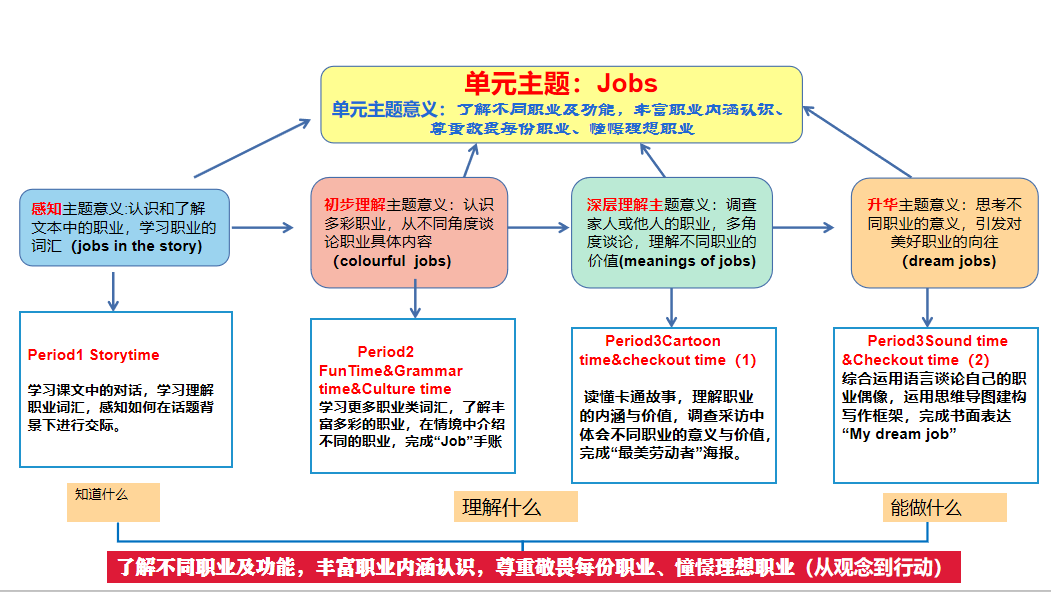 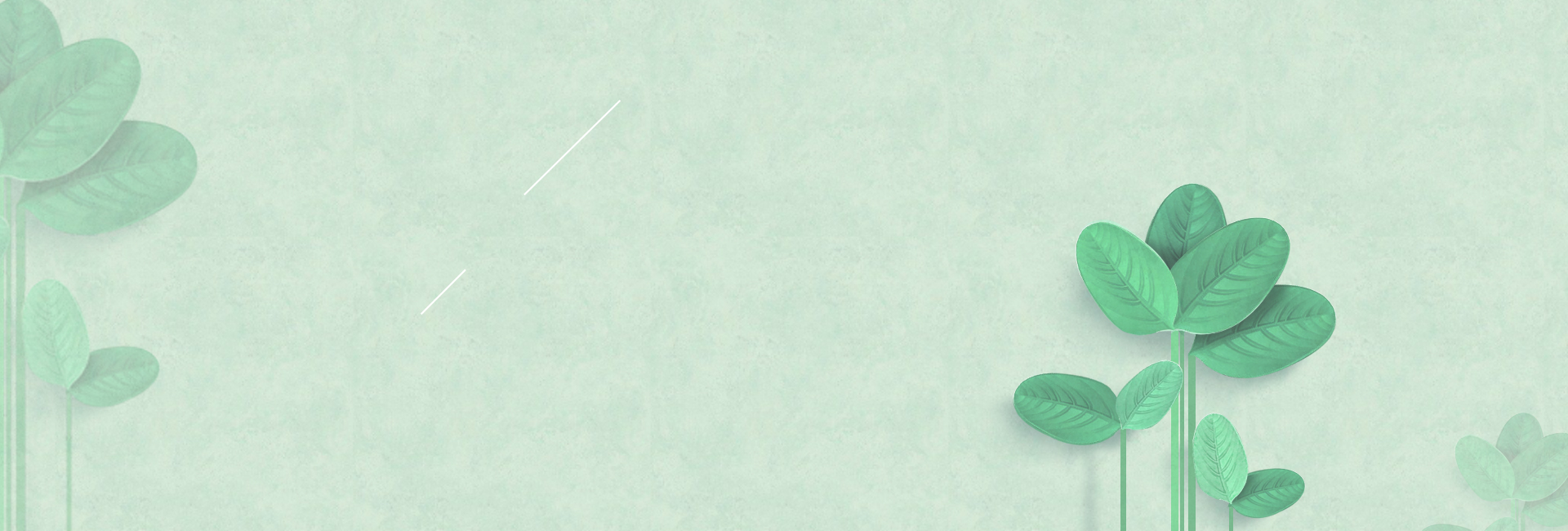 整体目标分析
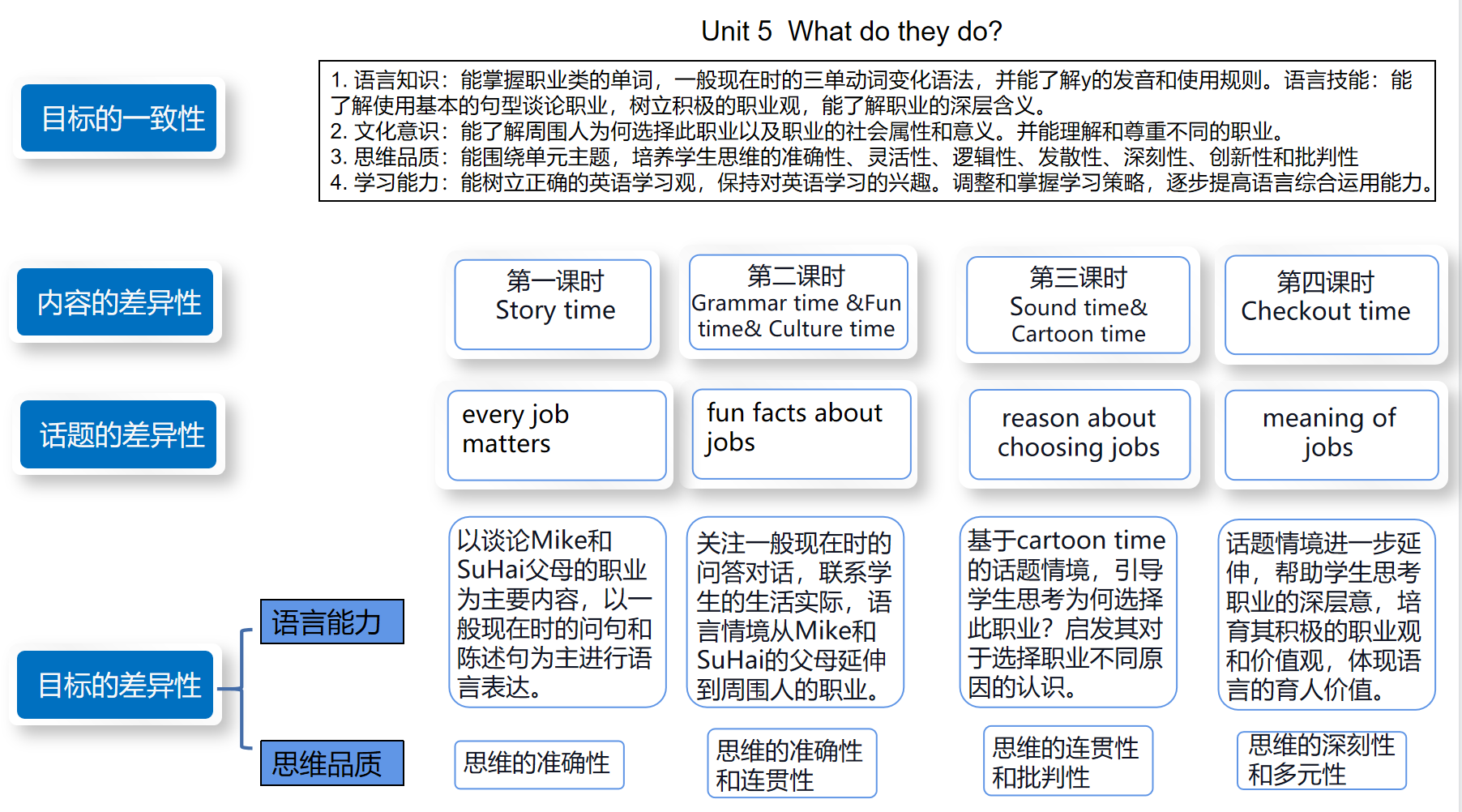 第一课时: Story time
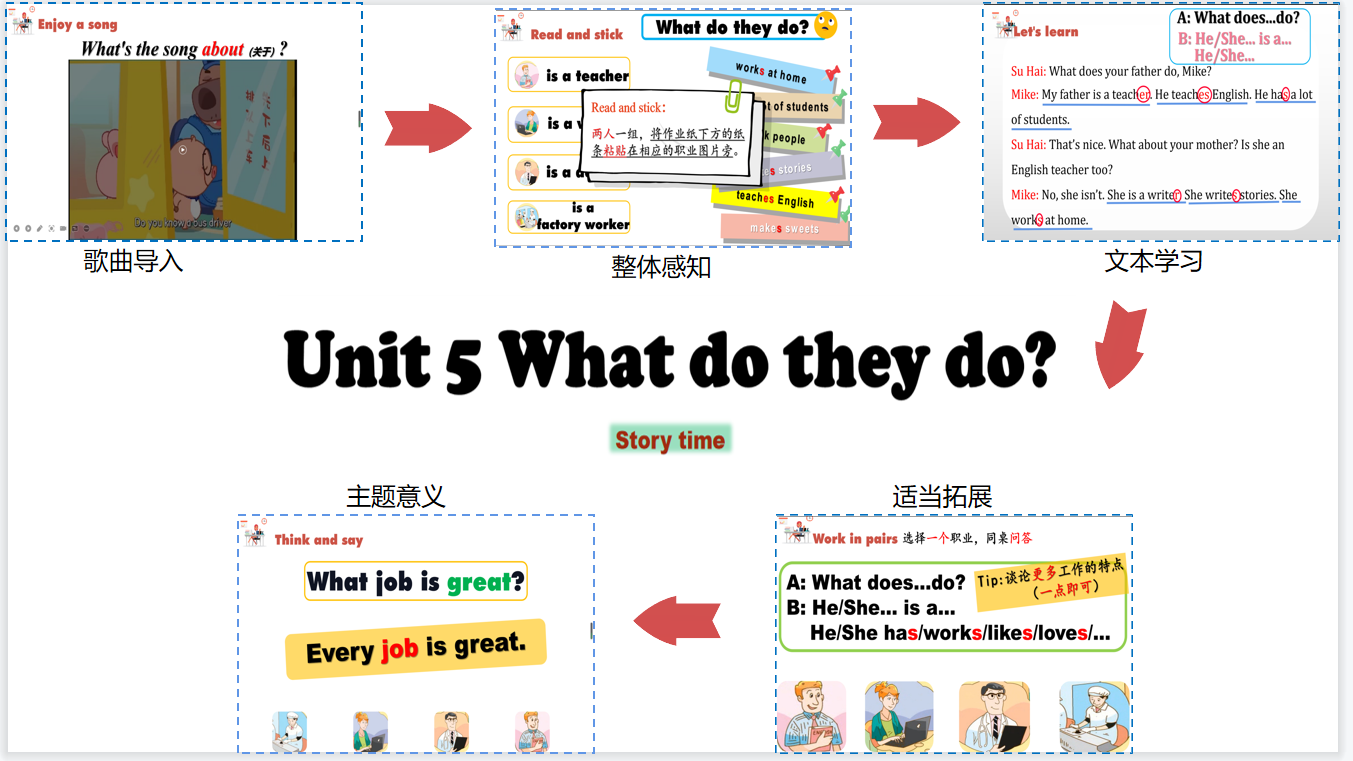 第二课时: Grammar time & Fun time & Culture time
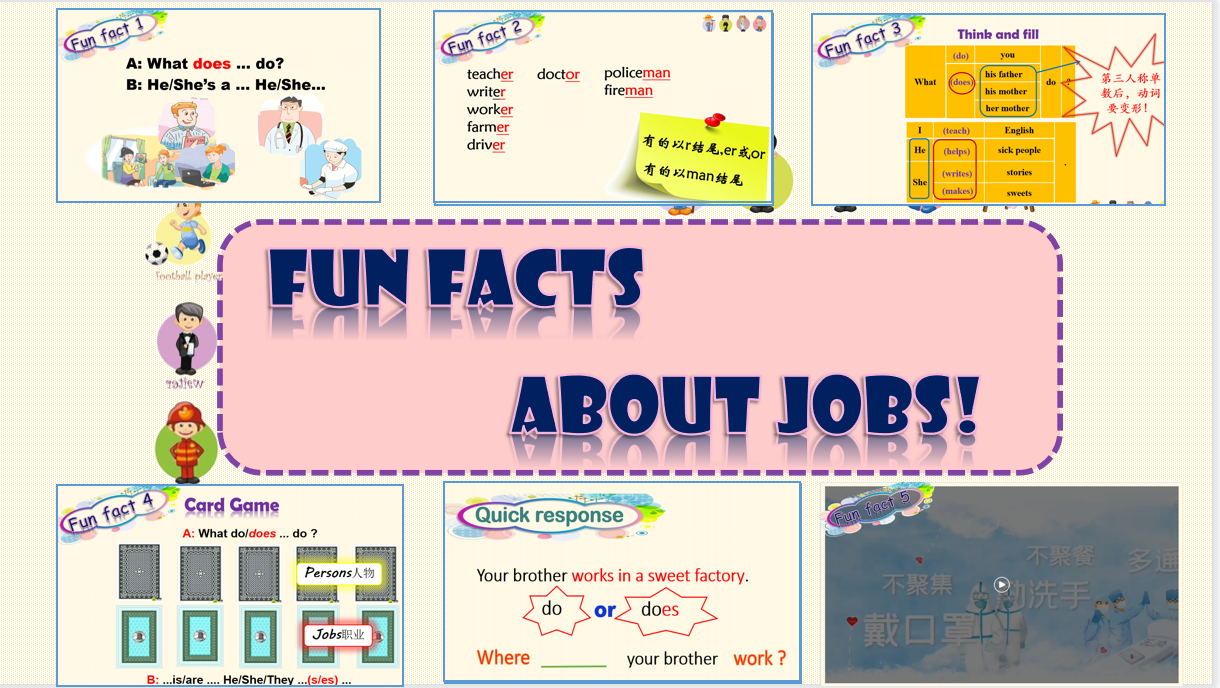 第三课时: Culture time & Sound time
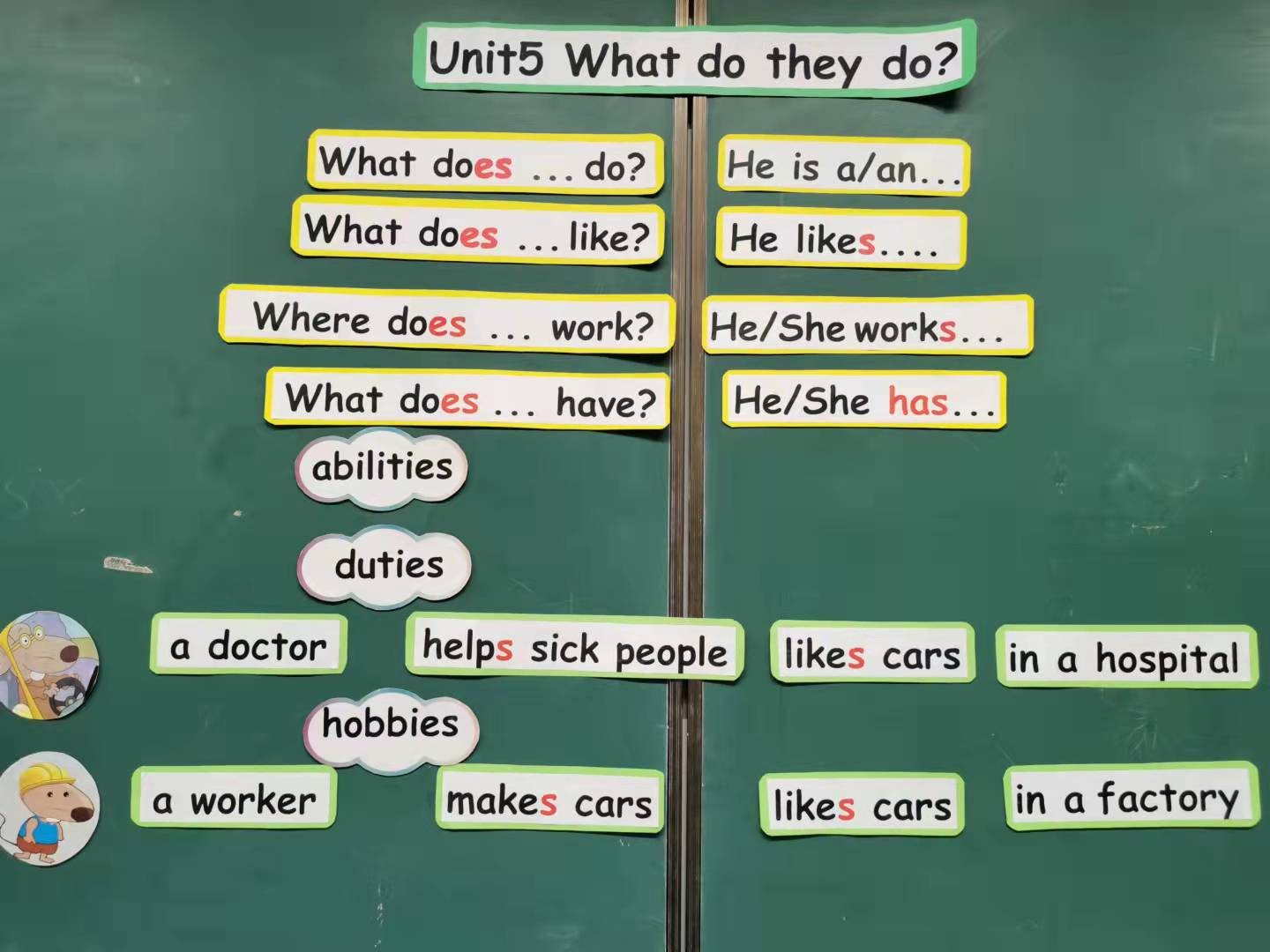 第四课时: Checkout time
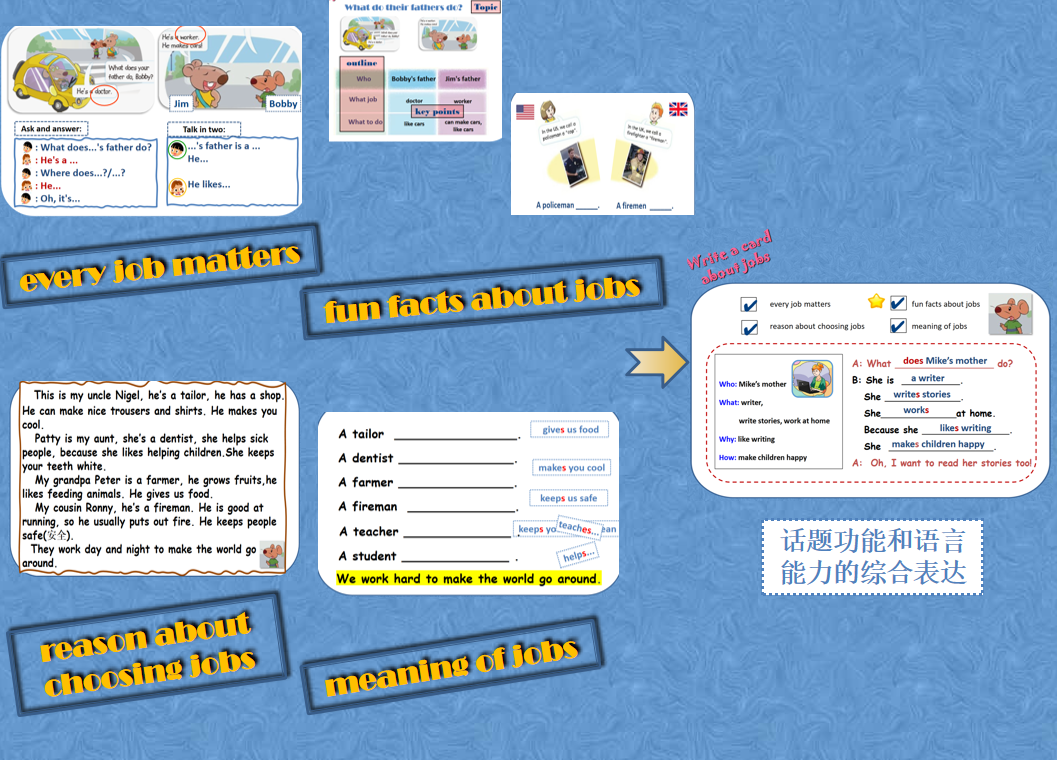 03
单元整体作业及分课时作业设计
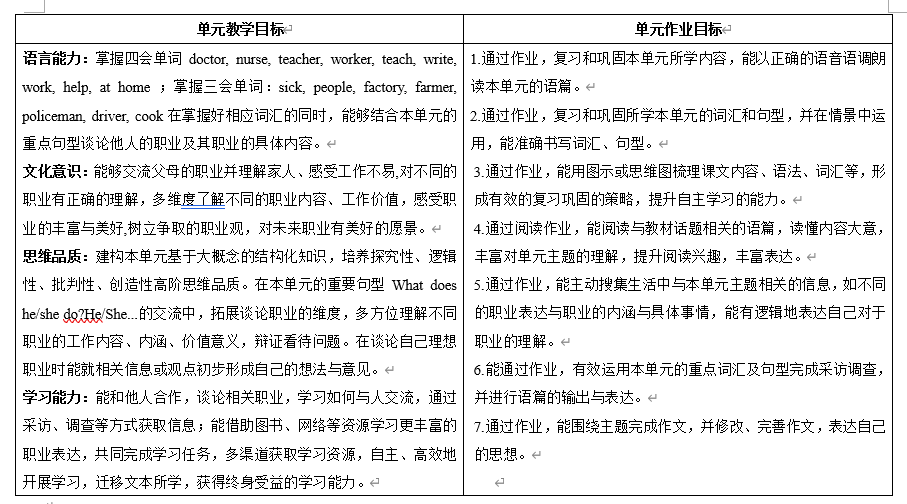 03
作业评价：
口头朗读
思维导图梳理课文
作业评价：
网络搜集更多词汇
词汇卡片梳理职业单词
三单动词归纳导图
作品评价：完成调查采访表格、完成“最美劳动者“汇报稿
作品评价：
书面表达，完成My dream job 海报并进行演讲
单元整体作业及分课时作业设计
单元主题意义：了解不同职业及功能，丰富职业内涵认识，尊重敬畏每份职业，憧憬理想职业。
小主题3：调查他人的职业，多角度谈论，理解不同职业的价值(（meanings of jobs)
小主题4:：思考不同职业的意义，引发对美好职业的向往
（Dream jobs)
小主题1：认识和了解文本中的职业，学习职业的词汇
（jobs in the story)
小主题2：认识多彩职业，从不同角度谈论职业具体内容
（colourful  jobs)
03
单元整体作业及分课时作业设计
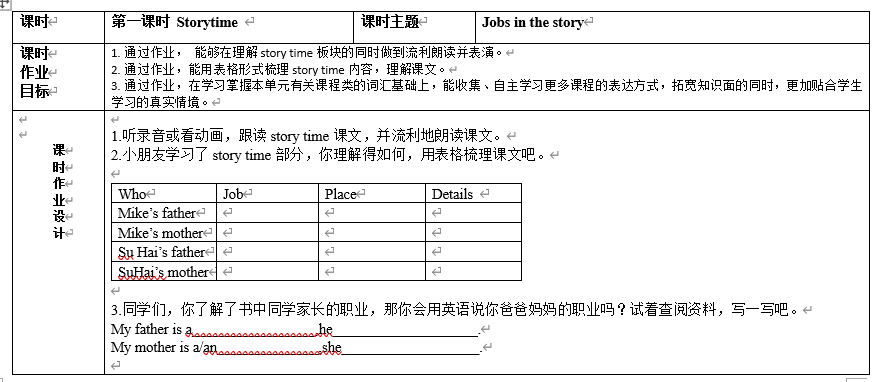 U1
在《新课标》理念指导下，根据校情、学情，以主题意义探究为主线，以单元整体教学为抓手，将目标、活动和评价统摄为一个有机整体，促进英语学科核心素养的落地，真正实现课程育人的目标。